ERL based EUV-FEL light sourcefor lithography
Norio Nakamura
High Energy Accelerator Research Organization (KEK), Tsukuba, Japan
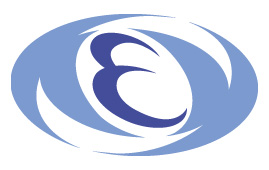 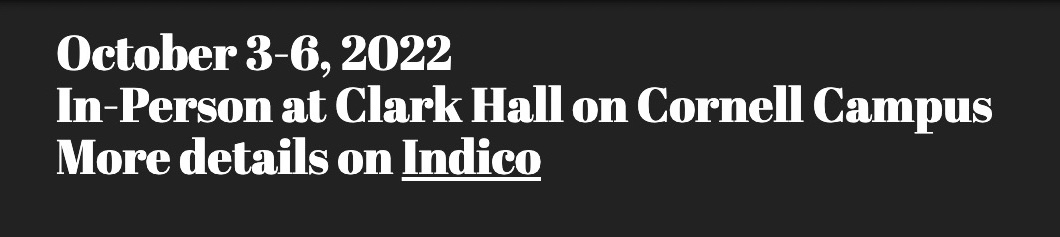 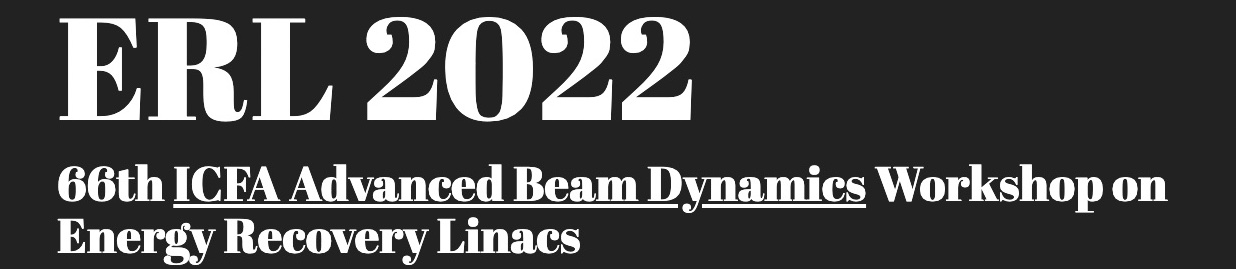 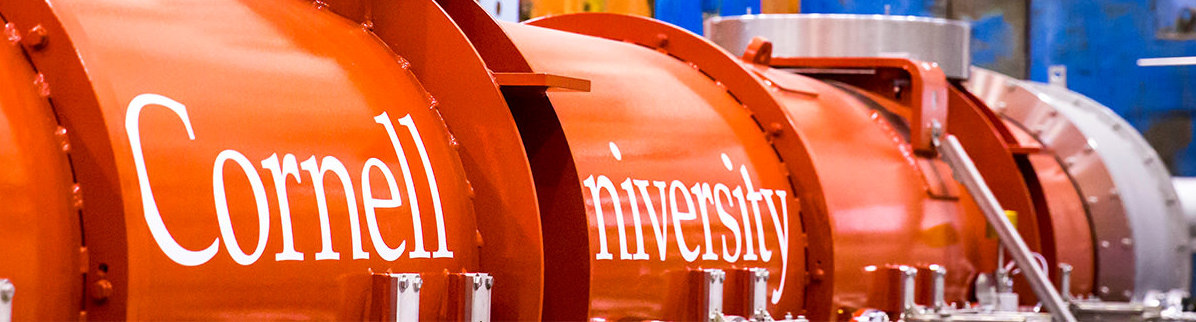 ERL2022, 3 – 6 Oct. 2022, Cornell University
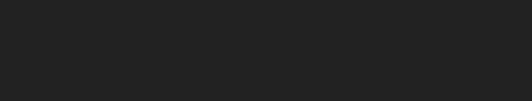 International Conference on EUV Lithography 2021, 27 September – 1 October 2021
Outline
EUV Lithography
ERL based EUV-FEL Light Source
Summary
Outline
EUV Lithography
ERL based EUV-FEL Light Source
Summary
Moore’s Law & Lithography
Schematic of EUV exposure tool
Moore’s law
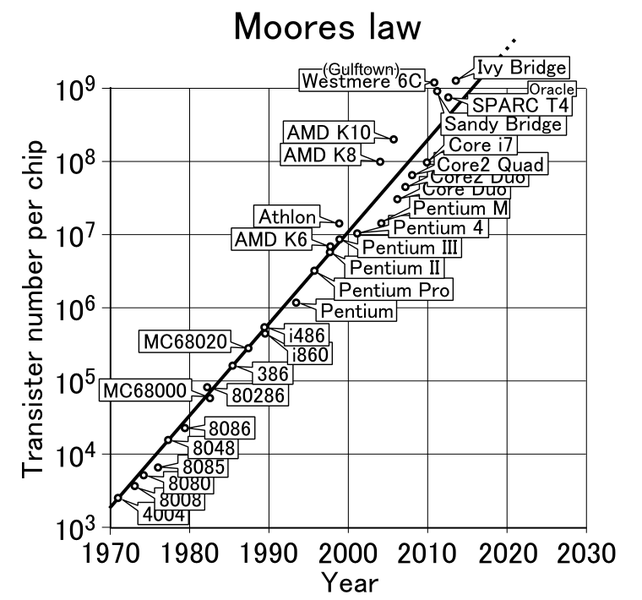 Light source wavelength
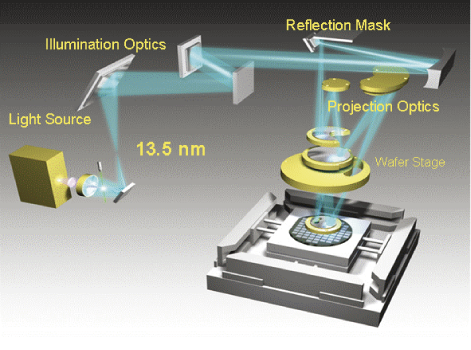 Hg lamp g-line 436 nm
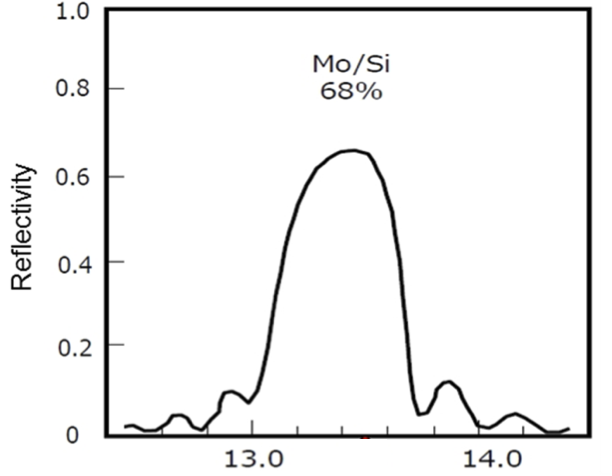 Mo/Si reflectivity
Hg lamp i-line 365 nm
Mo/Si 68 %
Reflectivity
KrF laser 248 nm
Wavelength[nm]
ArF laser 193 nm
(+immersion)
H. Mizoguchi et al., Komatsu Technical Report 63-170 (2017)
EUV 13.5 nm
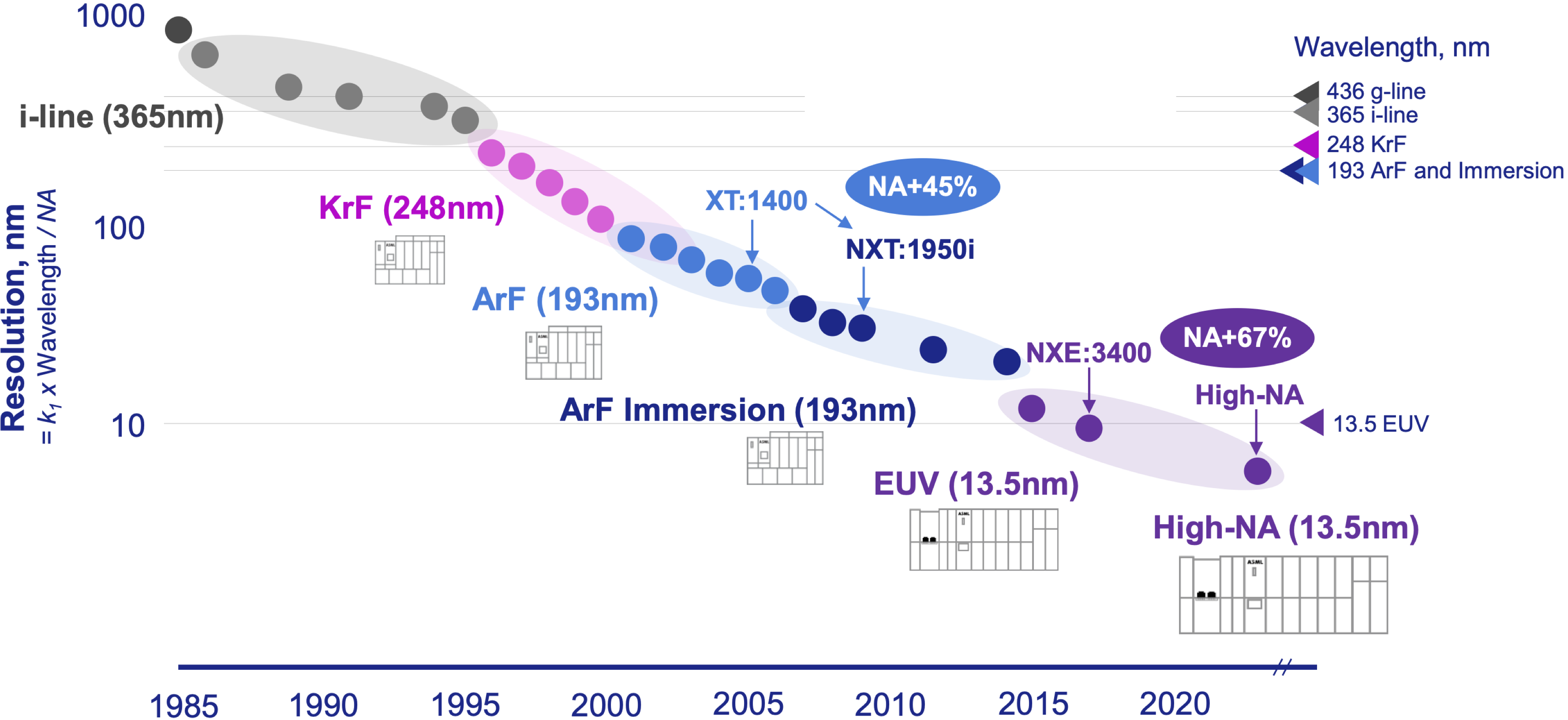 Doubles every 2 years
Resolution
NA=n sinq
n : refractive index (n=1 for air)
q : maximum half-angle of light 
      collected by the objective lens
l : wavelength
NA : numerical aperture
k1 : process parameter
J. van Schoot et al., 5th EUV FEL Workshop (2021).
EUVL Exposure Tool & LPP Source
A. Yen, EUVL Workshop 2018.
I. Fomenkov, Source Workshop 2019.
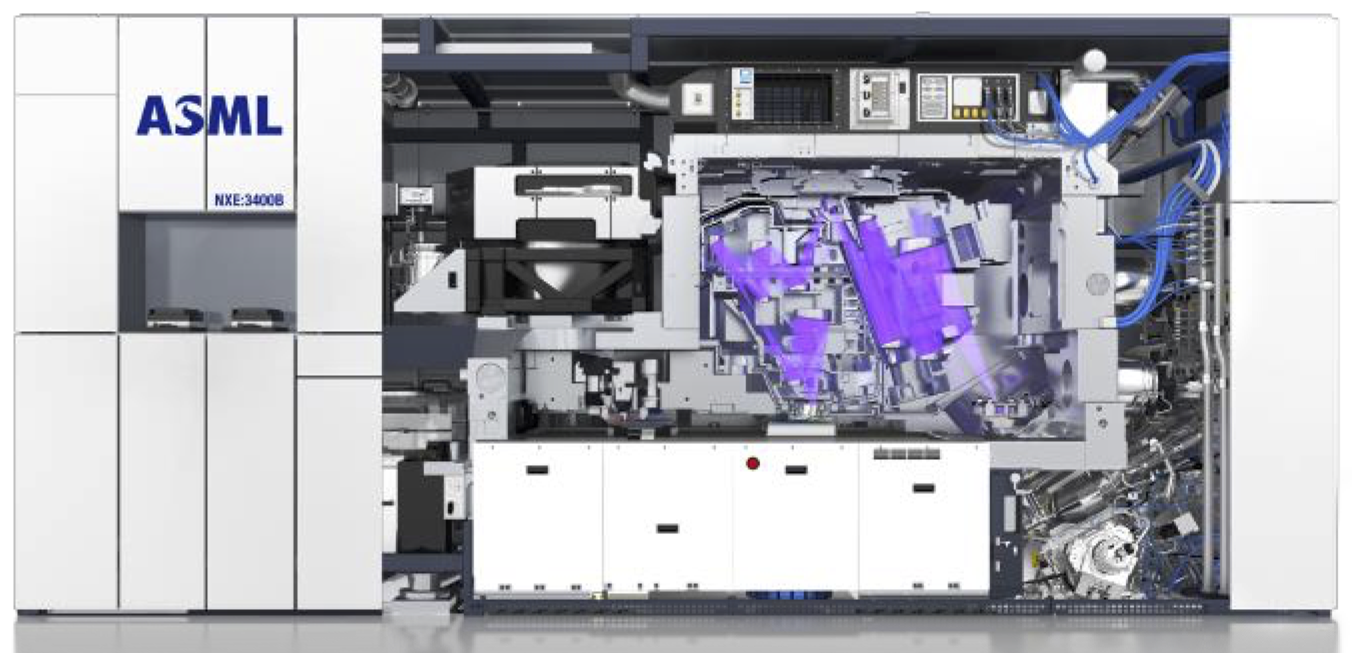 Contamination of tin debris is an issue.
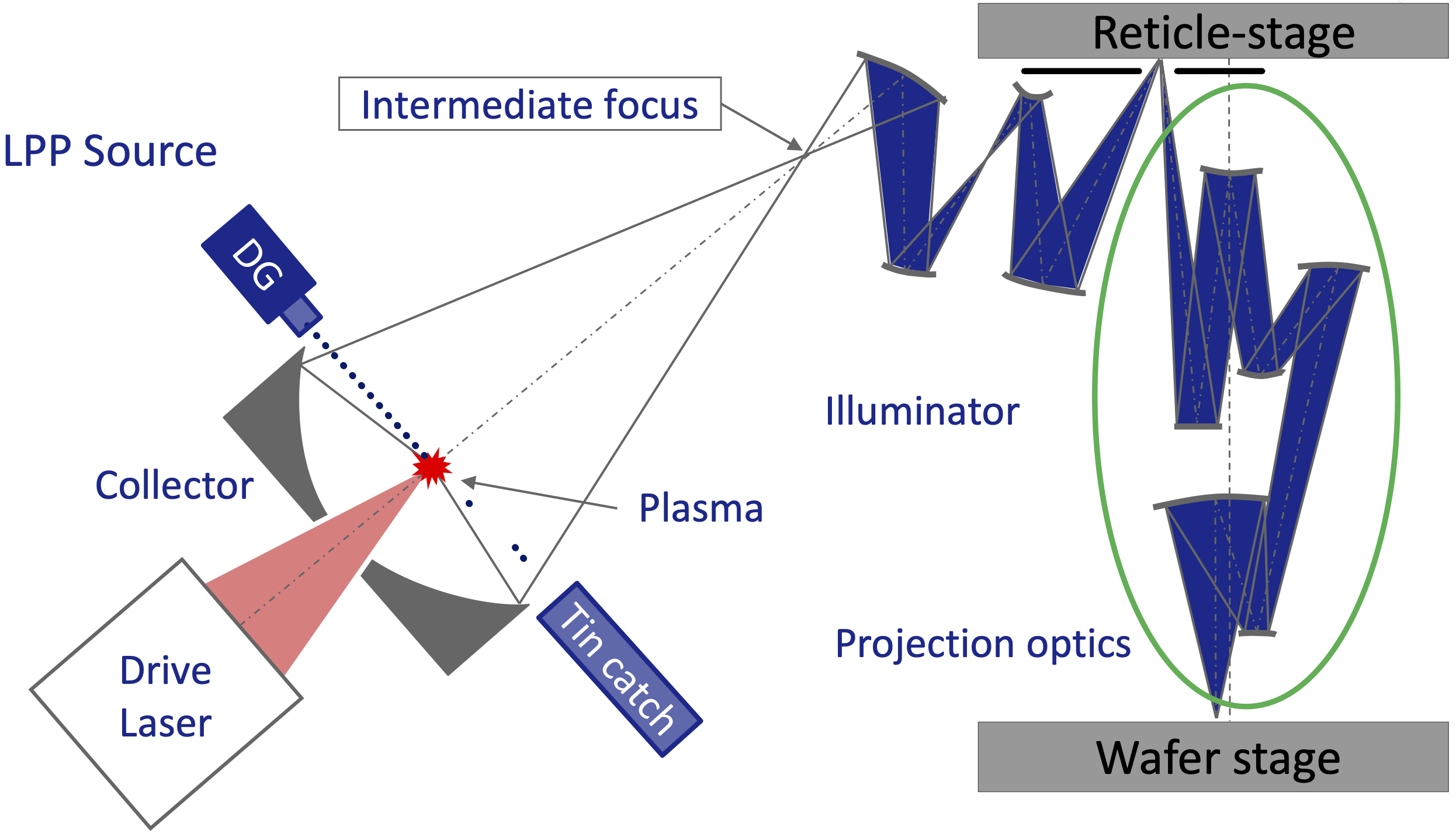 EUV optics
Droplet Generator
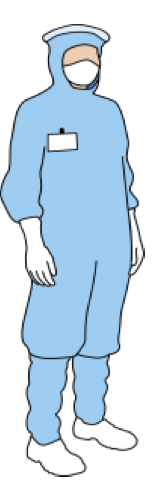 LPP Vessel
Wafer stage
EUV Lithography Exposure Tool (NXE3400B from ASML)
Laser-Produced Plasma(LPP) source and EUV optics
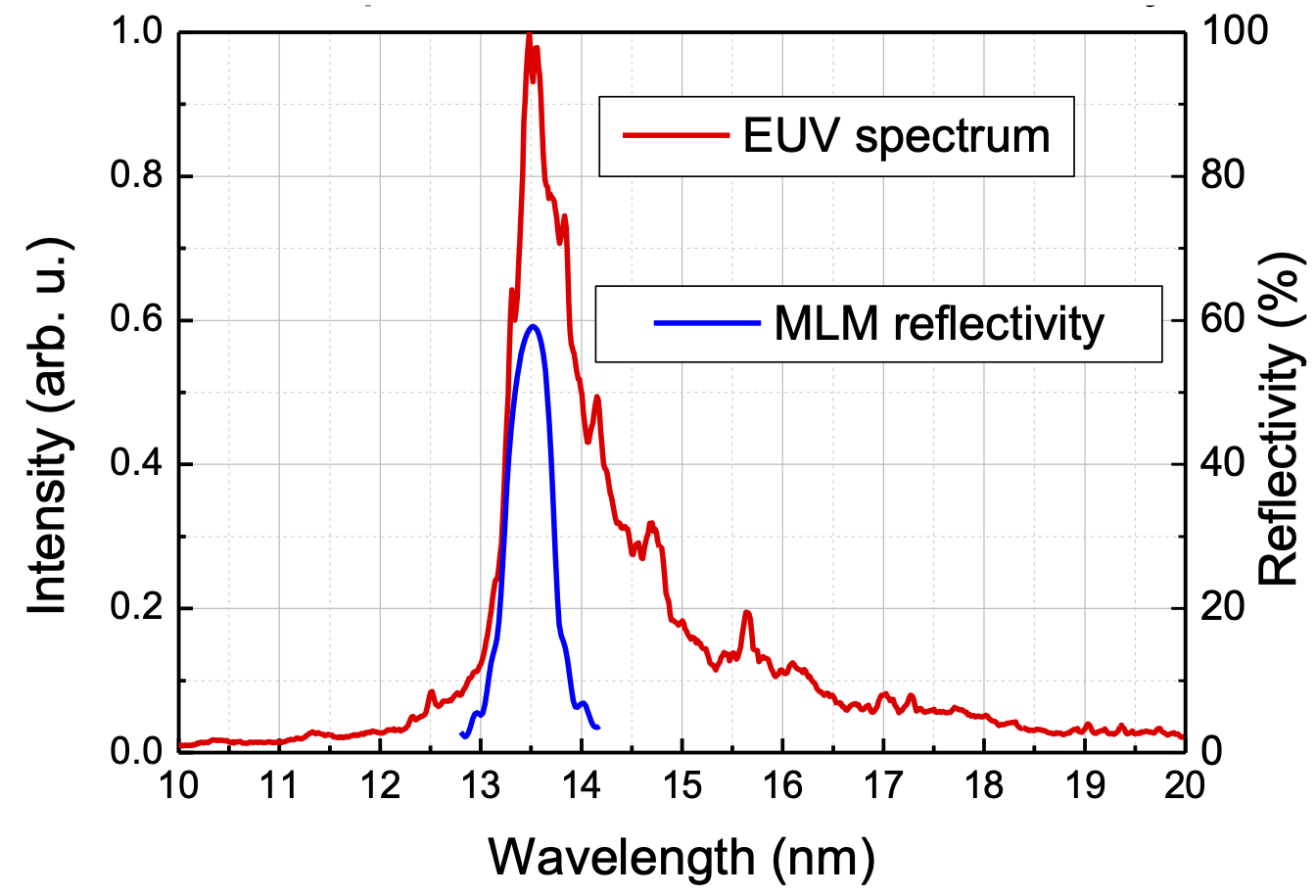 I. Fomenkov, EUVL Workshop 2015.
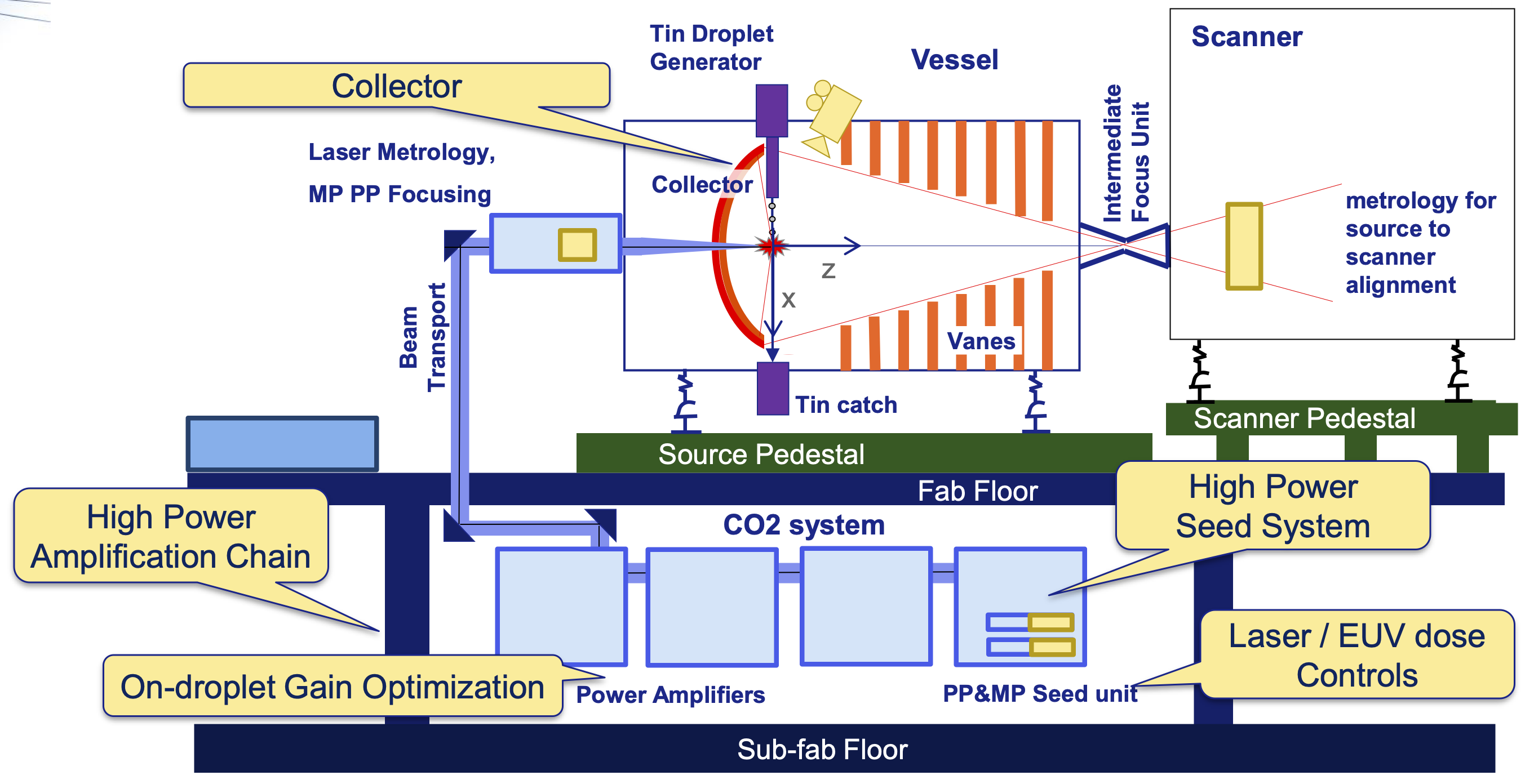 Mo/Si
I. Fomenkov,
Source Workshop 2019.
EUV spectrum from LPP source
Structure of LPPsource
Current State of EUV Lithography
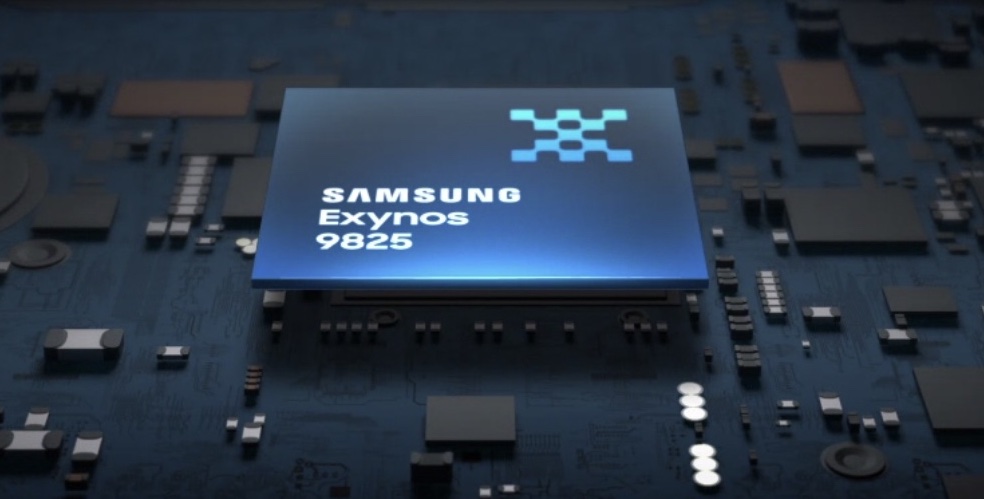 Mobile processor
7 nm node (EUV)
https://semiconductor.samsung.com/processor/mobile-processor/exynos-9825/
Improved wavefront
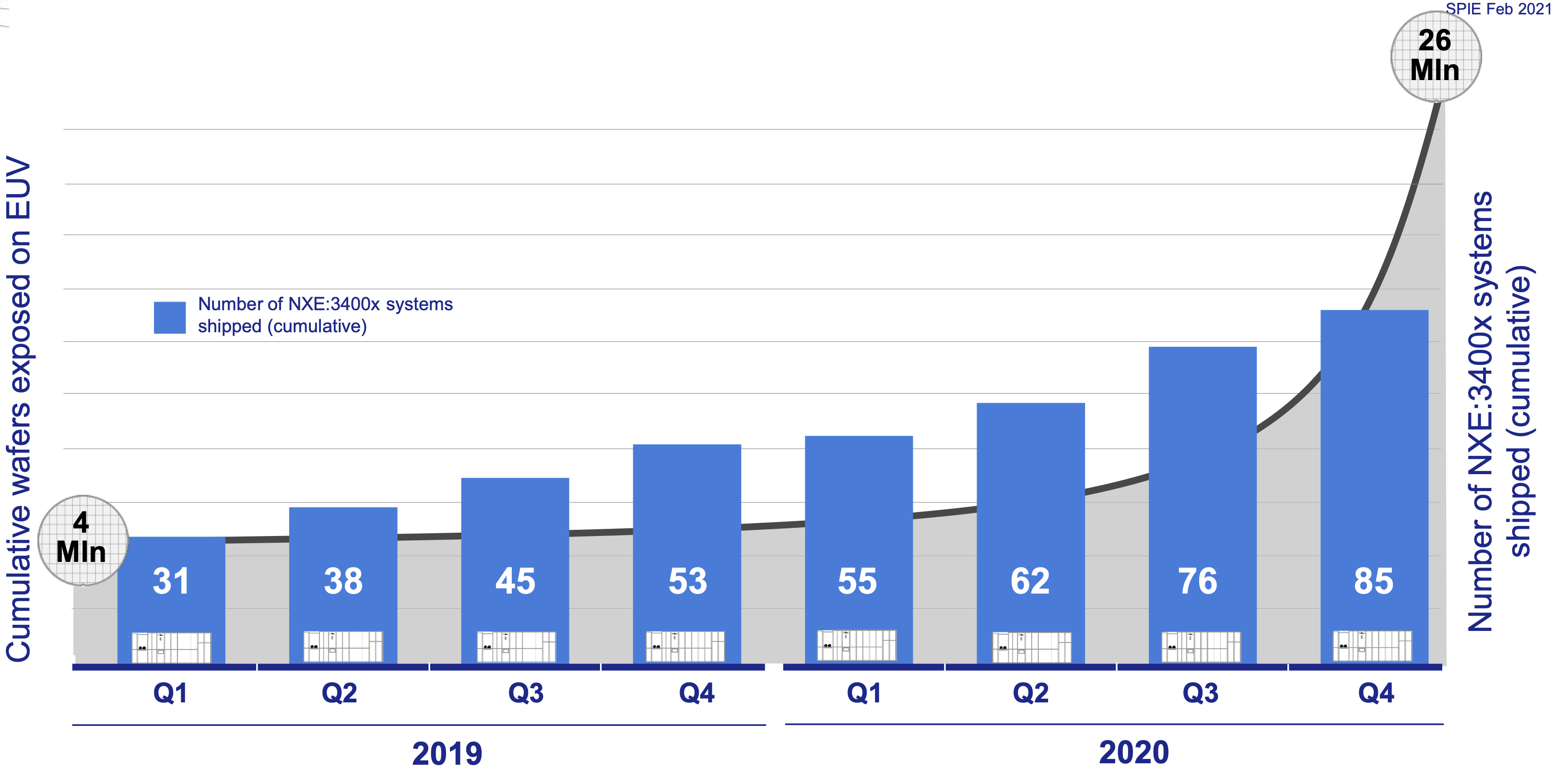 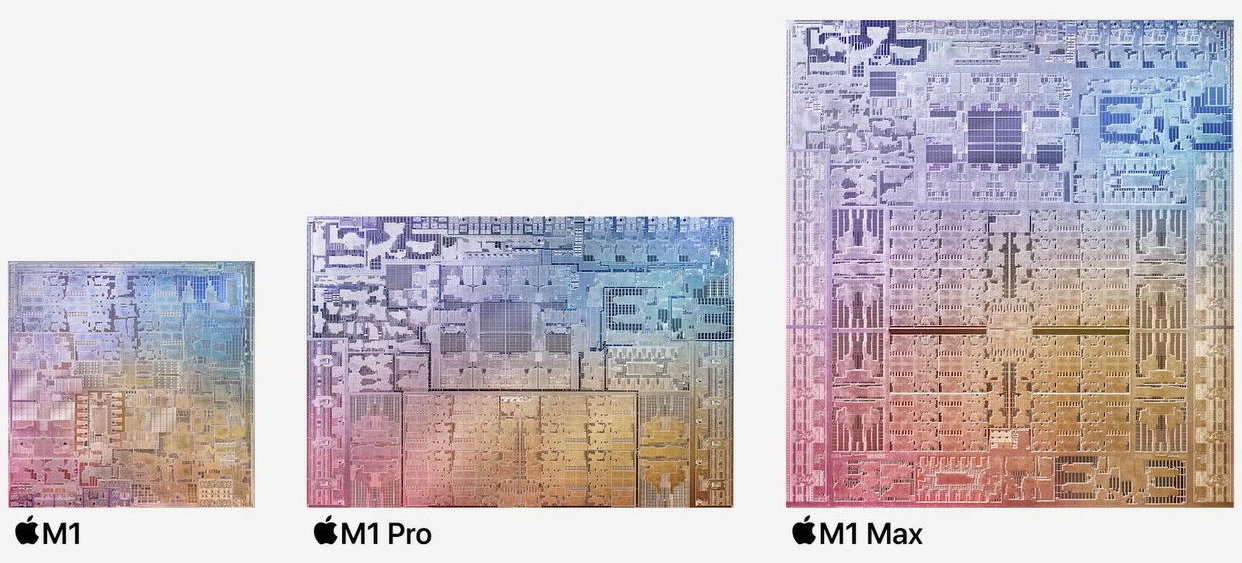 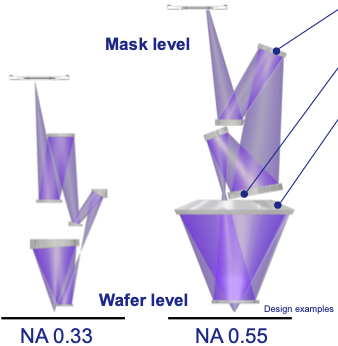 New Apple computer chips
5 nm node (EUV)
J. van Schoot et al., 5th EUV FEL Workshop (2021).
Higher ttransmission
High-NA
LPP source power:
PLPP = 250 W
High-NA optics design
J. van Schoot et al., 
5th EUV-FEL Workshop (2021).
High Volume Manufacturing started with a 250-W LPP source and high-NA project is in progress.
Stochastic Effects in EUV Lithography
EUV (92.5 eV)
ArF (6.4 eV)
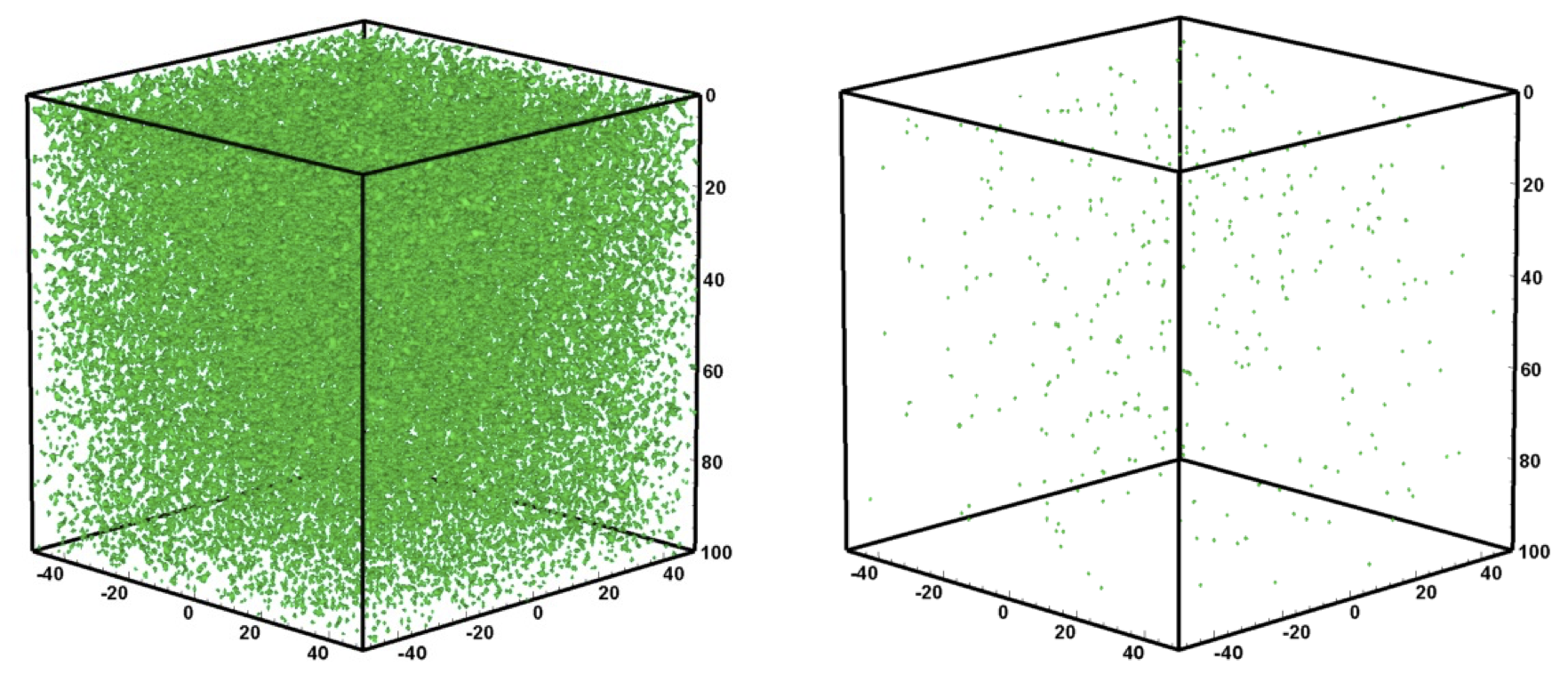 Dose = 10 mJ/cm2
a = 4 /mm
nabsorbed = 25328
Eabsorbed = 2326 keV
Dose = 10 mJ/cm2
a = 4 /mm
nabsorbed = 366528
Eabsorbed = 2354 keV
Less photons/J
in EUV Lithography
J. J. Biafore et al., 
Proc SPIE 7273 (2009) 727343.
Absorbed photon distribution
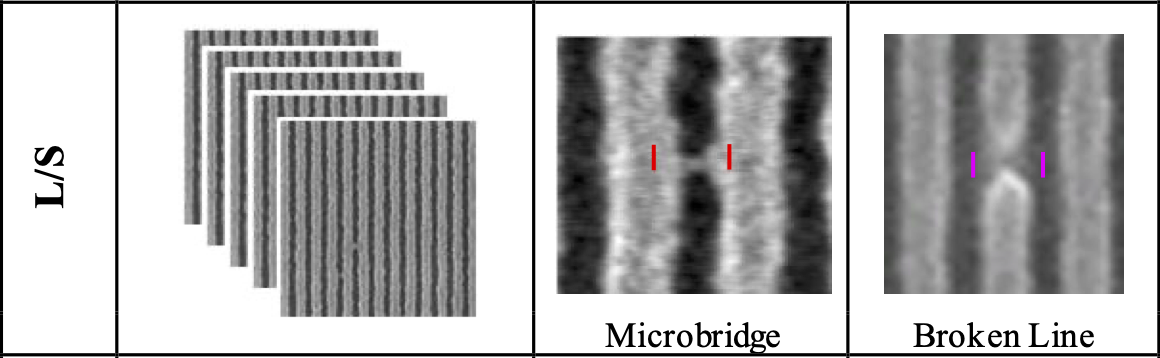 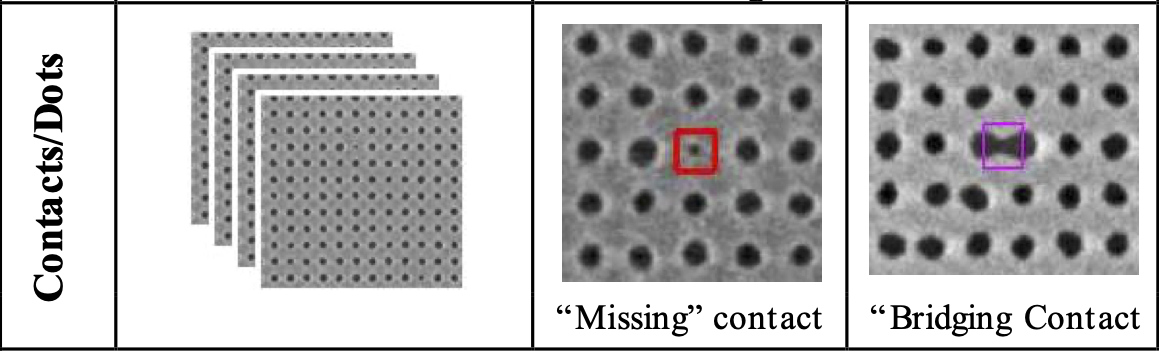 Defects caused by stochastic effects
P. De Bisschop et al., Proc SPIE 9048 (2014) 904809.
High EUV power is needed for suppressing the stochastic effects at a high throughput.
Required EUV Power in Future
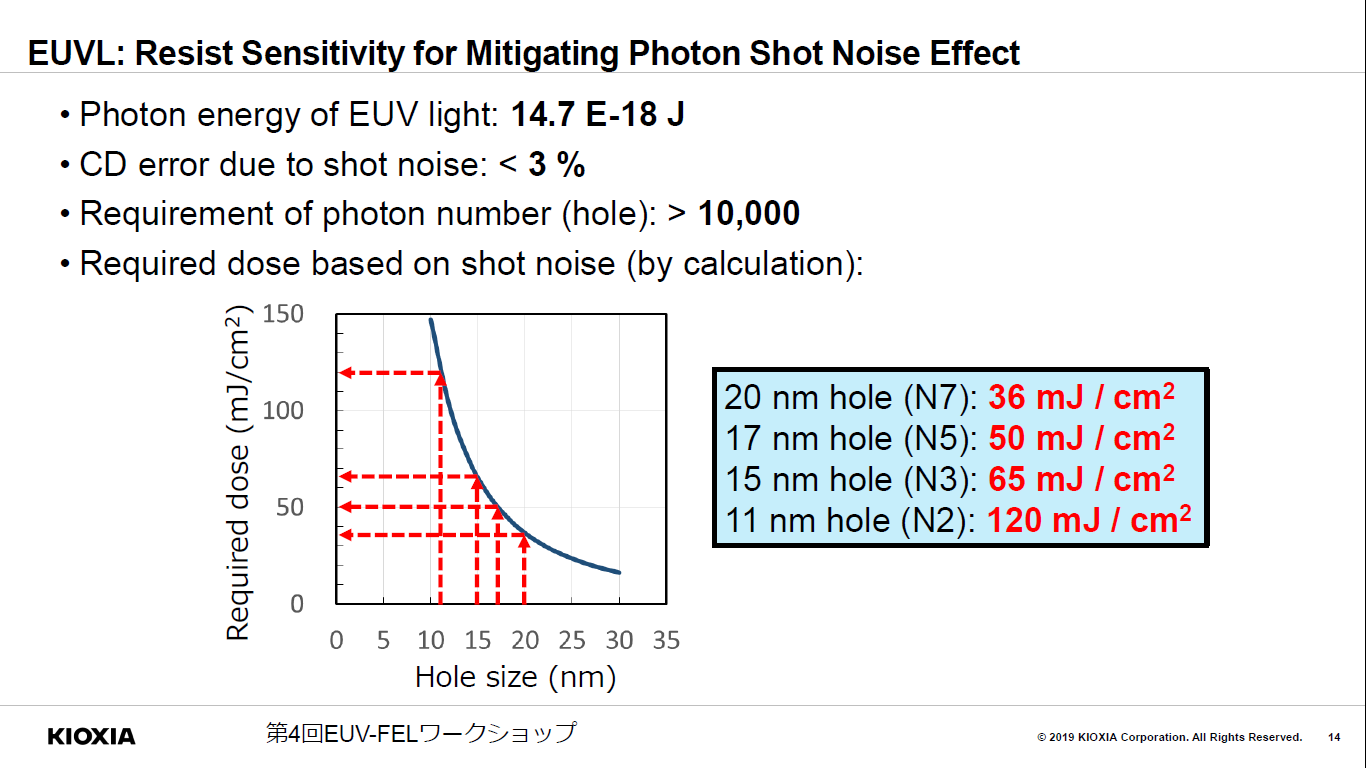 Required EUV power at maximum throughput of future scanners
N3 (3nm node)  1.5 kW
N2 (2nm node)  2.8 kW
S. Inoue (KIOXIA), 4th EUV-FEL Workshop (2019)
EUV lithography will require a more powerful EUV source in future.
Outline
EUV Lithography
ERL based EUV-FEL Light Source
Summary
ERL Based EUV-FEL Light Source
ERL based EUV-FEL light source
Advantages (compared to LPP source) :
(1) High EUV power ( > 10 kW ) without Tin debris
       1-kW EUV power x 10 scanners
(2) Upgradable to a Beyond EUV(BEUV) FEL (6.6 - 6.7 nm)
(3) Variable control of polarization
       polarization use for high-NA lithography
(4) Low electricity consumption
       carbon neutral & sustainability
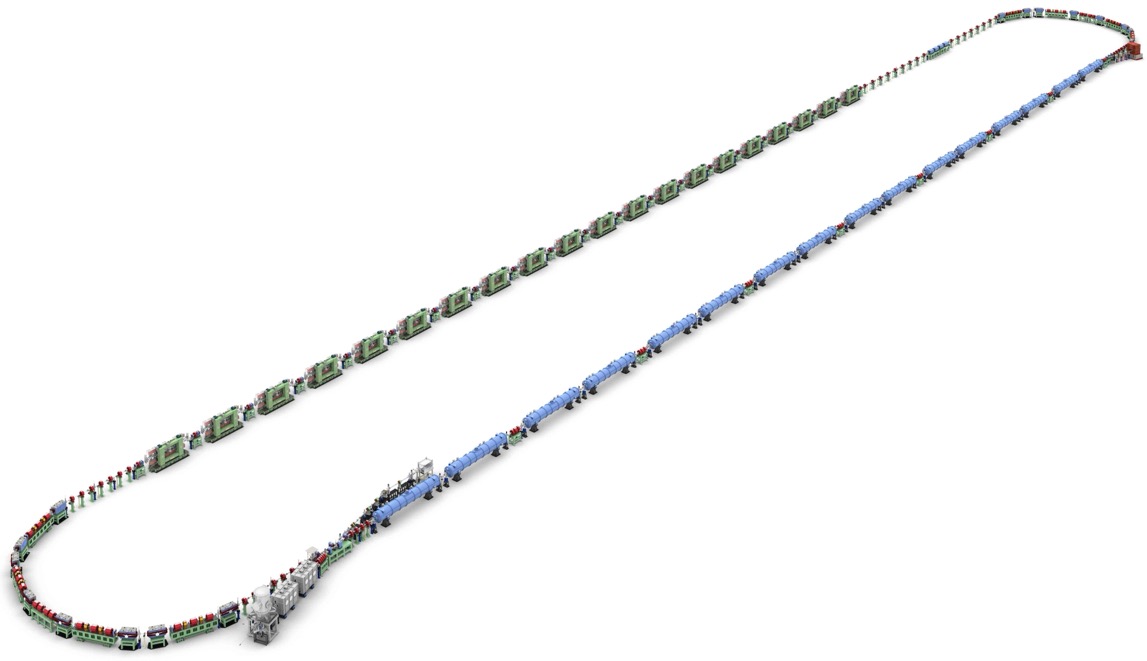 Beam Dump
1st Arc
Undulators(FEL)
150 ~ 200 m
Main Linac
Injector Diagnostic Line
EUV Light
Merger
2nd Arc
©Rey.Hori/KEK
Injector Linac
~20 m
Gun
N. Nakamura et al., Proc. ERL2015, pp.4-9(2015)
H. Kawata et al, J. Micro/Nanopattern Mater. Metrol. 212(2), 021210(2022).
Injector & Bunch Compression Simulation
FEL entrance
st = 38.9 fs
sp/p = 0.106 %
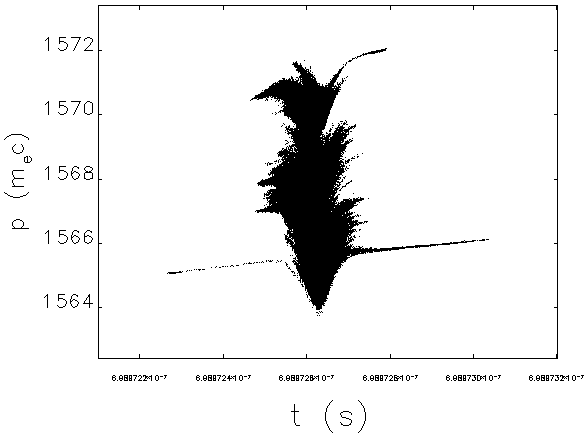 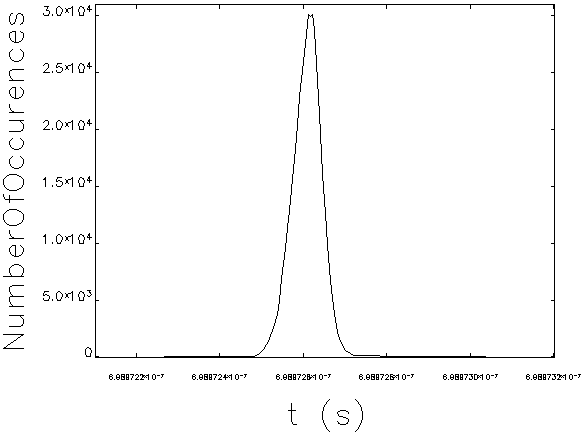 Ipeak = 724 A
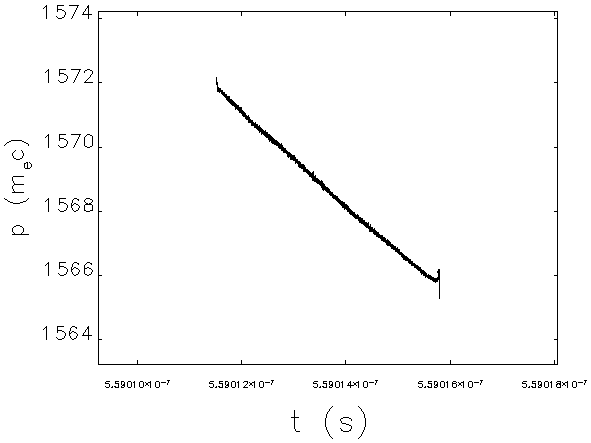 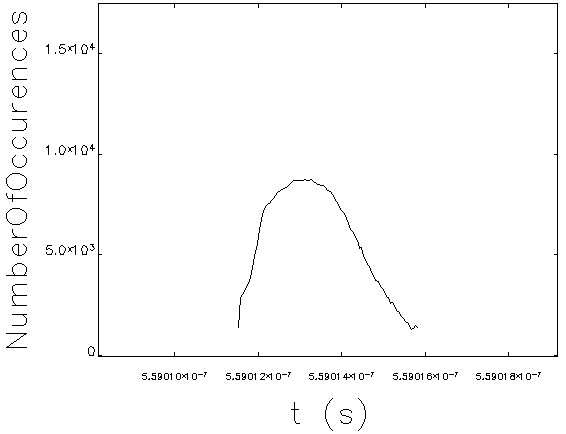 Ipeak = 21 A
2 ps
200 fs
200 fs
2 ps
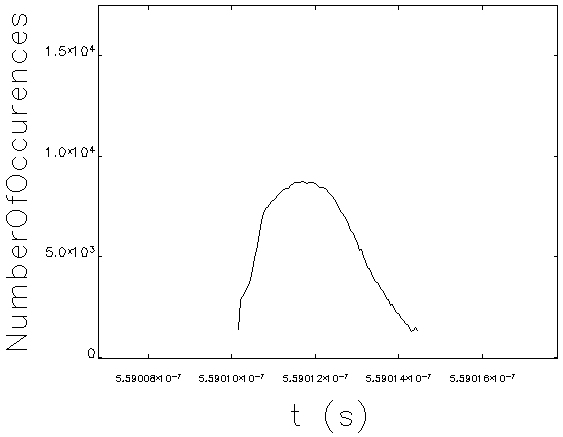 enx = 2.02 mm mrad
eny = 0.90 mm mrad
E~801 MeV
e-
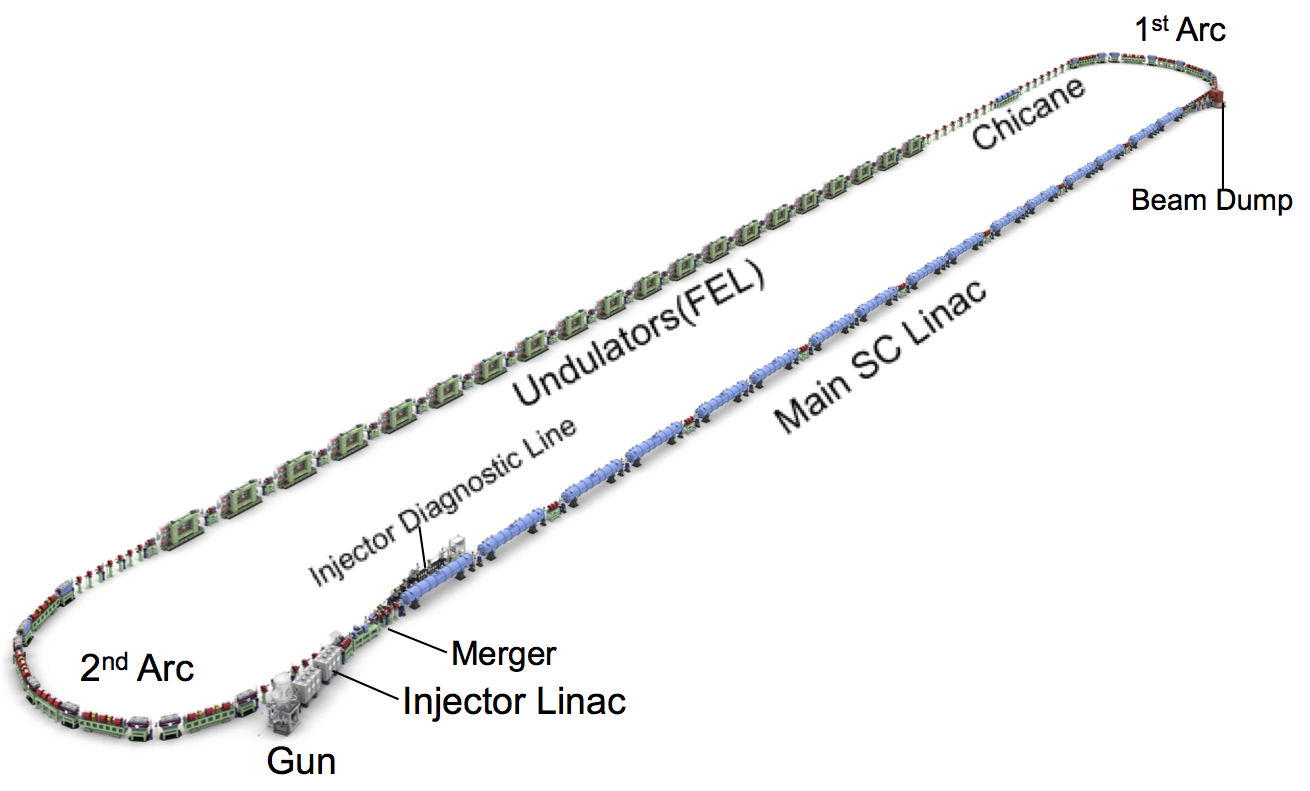 1st arc entrance
merger exit
st = 0.99 ps
sp/p = 0.092 %
simulation by GPT & Elegant
(Np=500k)
st = 1.01 ps
sp/p = 0.225 %
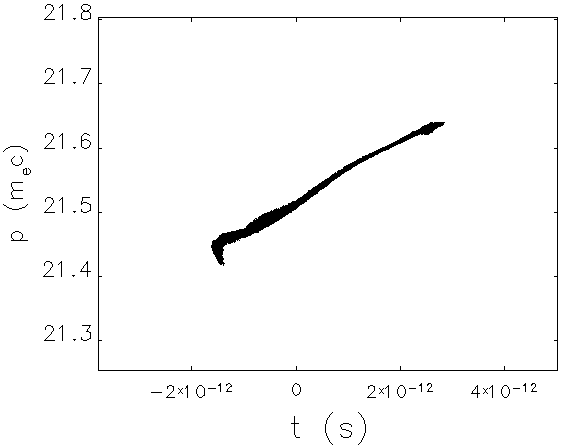 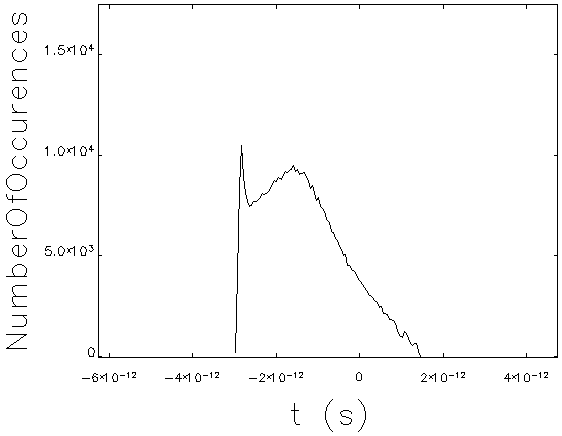 2 ps
2 ps
enx = 0.94 mm mrad
eny = 0.90 mm mrad
enx = 0.94 mm mrad
eny = 0.90 mm mrad
E~11 MeV
FEL Simulation
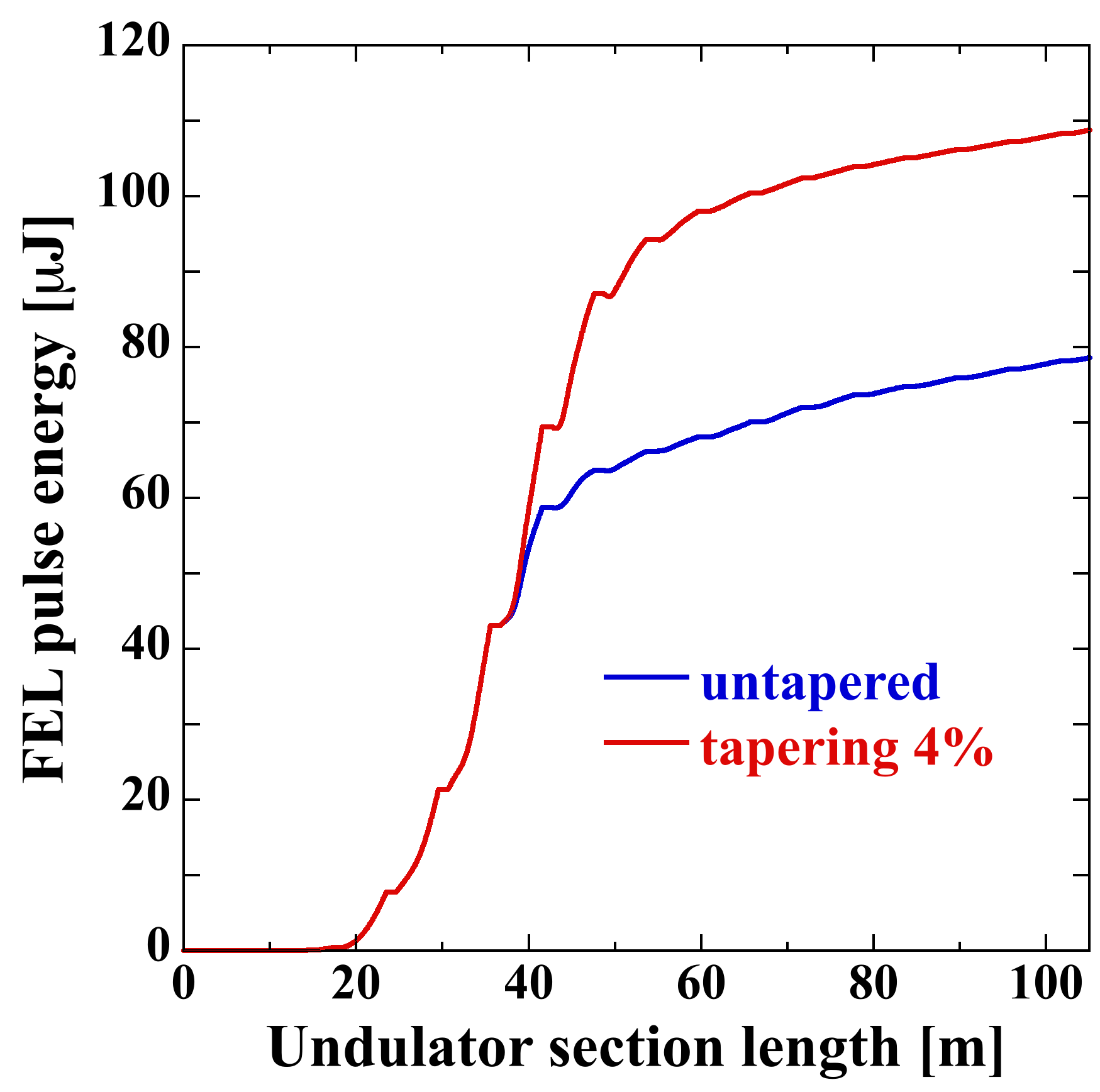 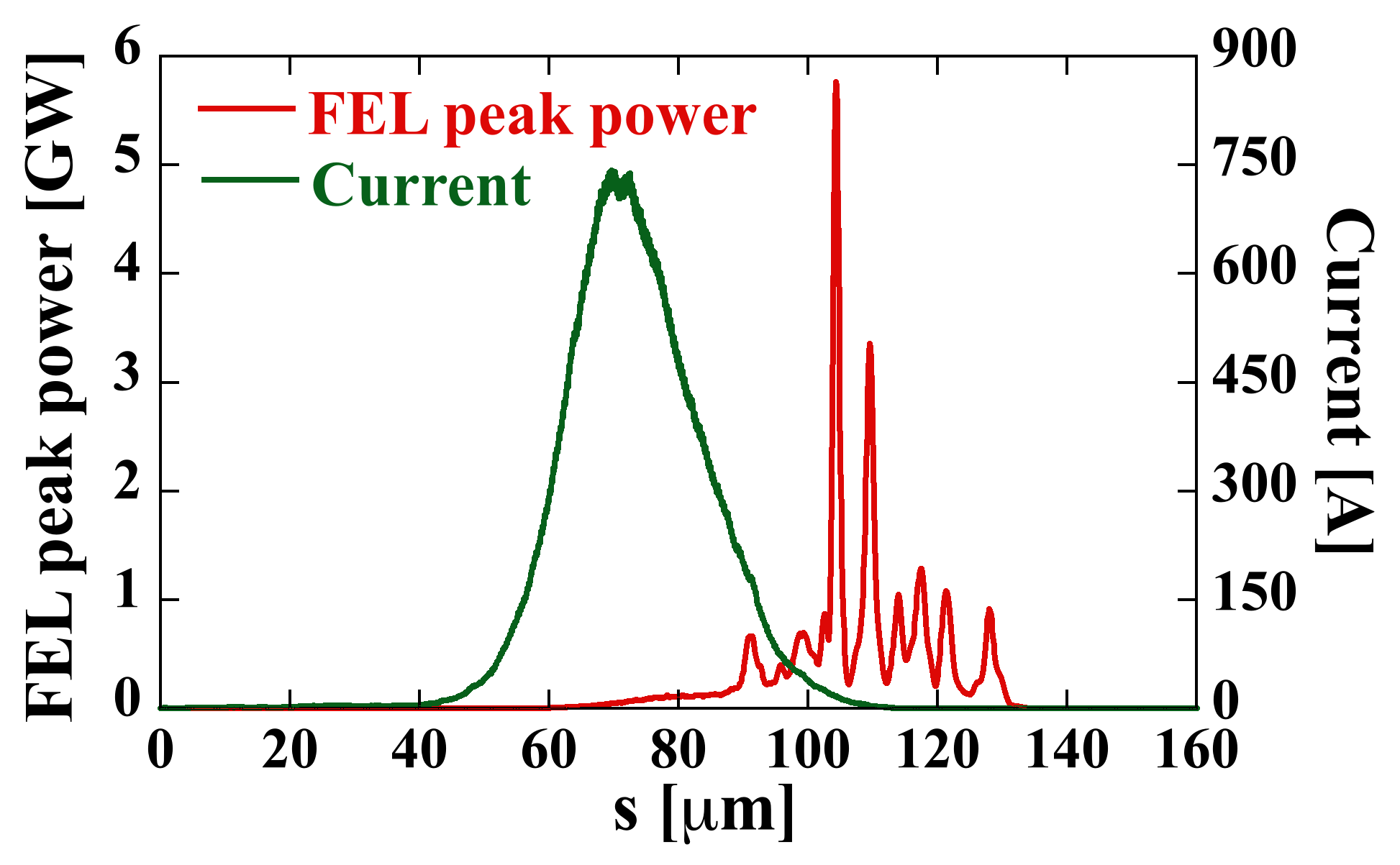 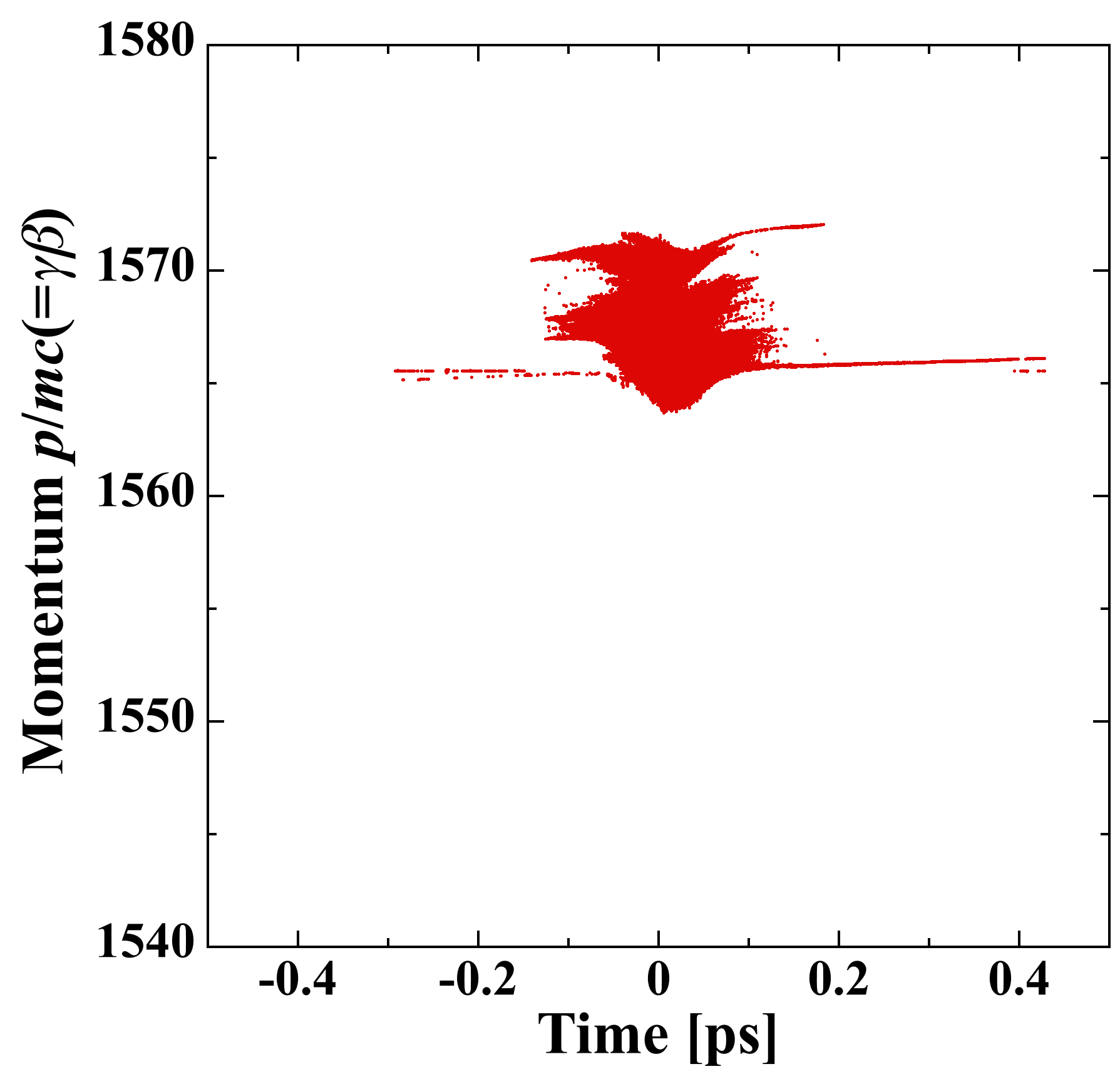 109.4 mJ
<gb>=1567.8
st=38.6 fs
sp/p=0.106 %
enx=1.98 mm·mrad
eny=0.88 mm·mrad
79.2 mJ
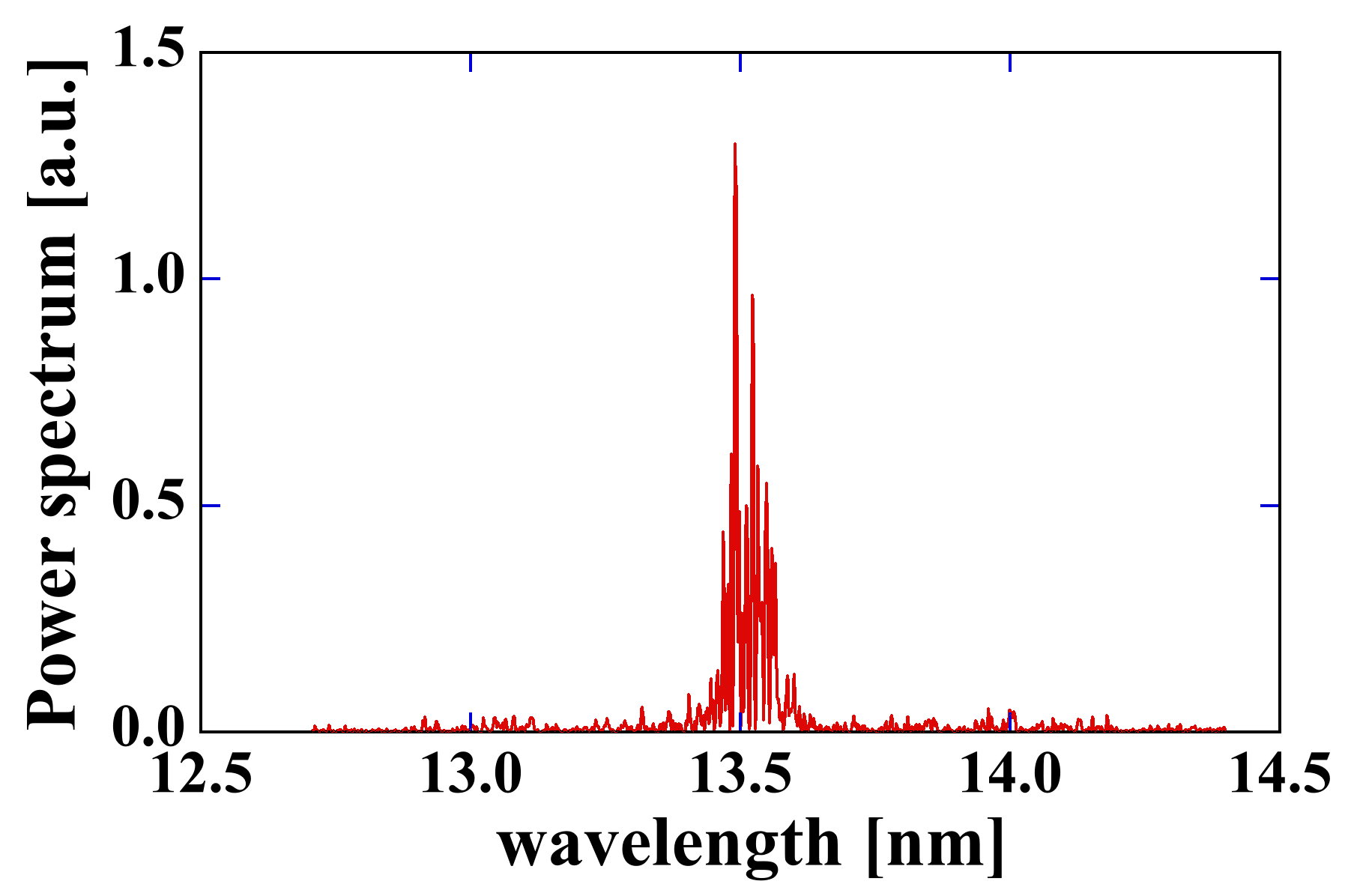 Bandwidth of 
Mo/Si reflectivity
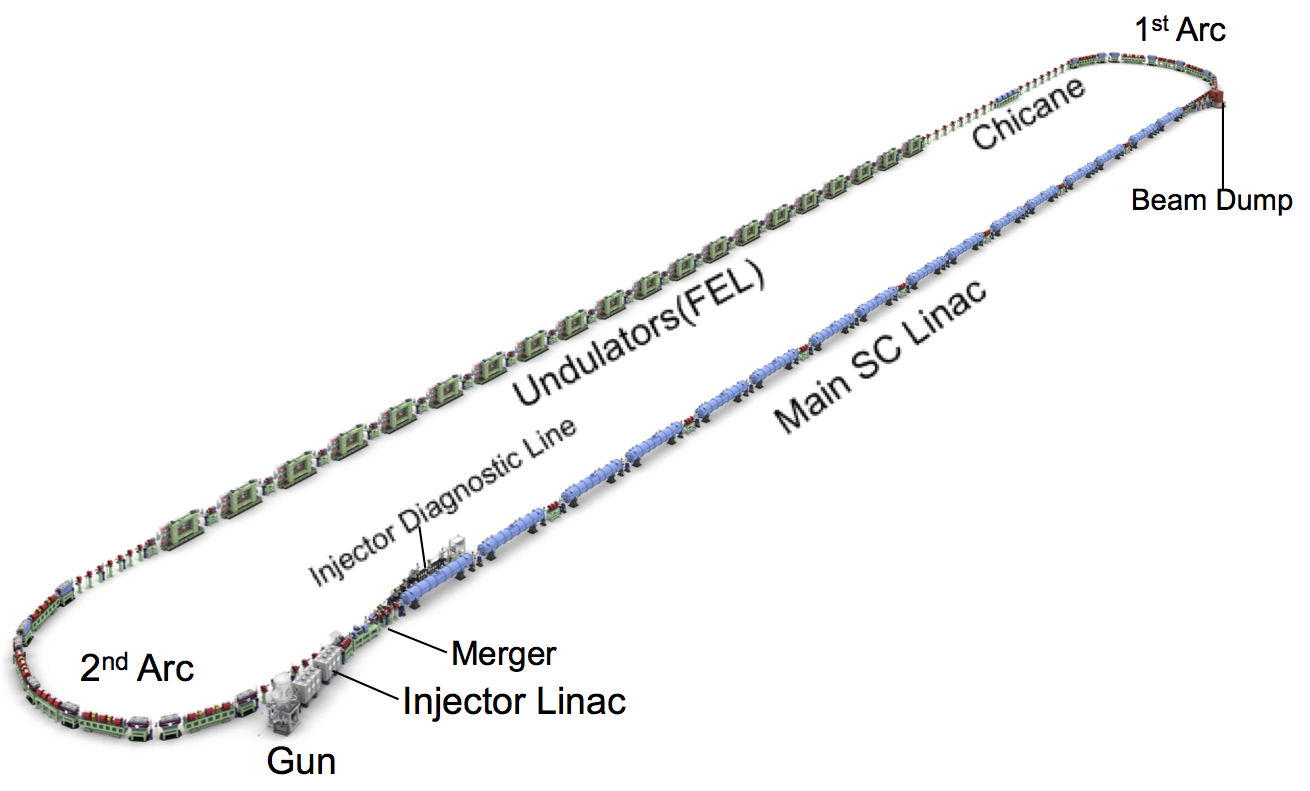 FEL power with 4% tapering: 17.8/35.5 kW @ 9.75/19.5 mA (162.5/325 MHz)
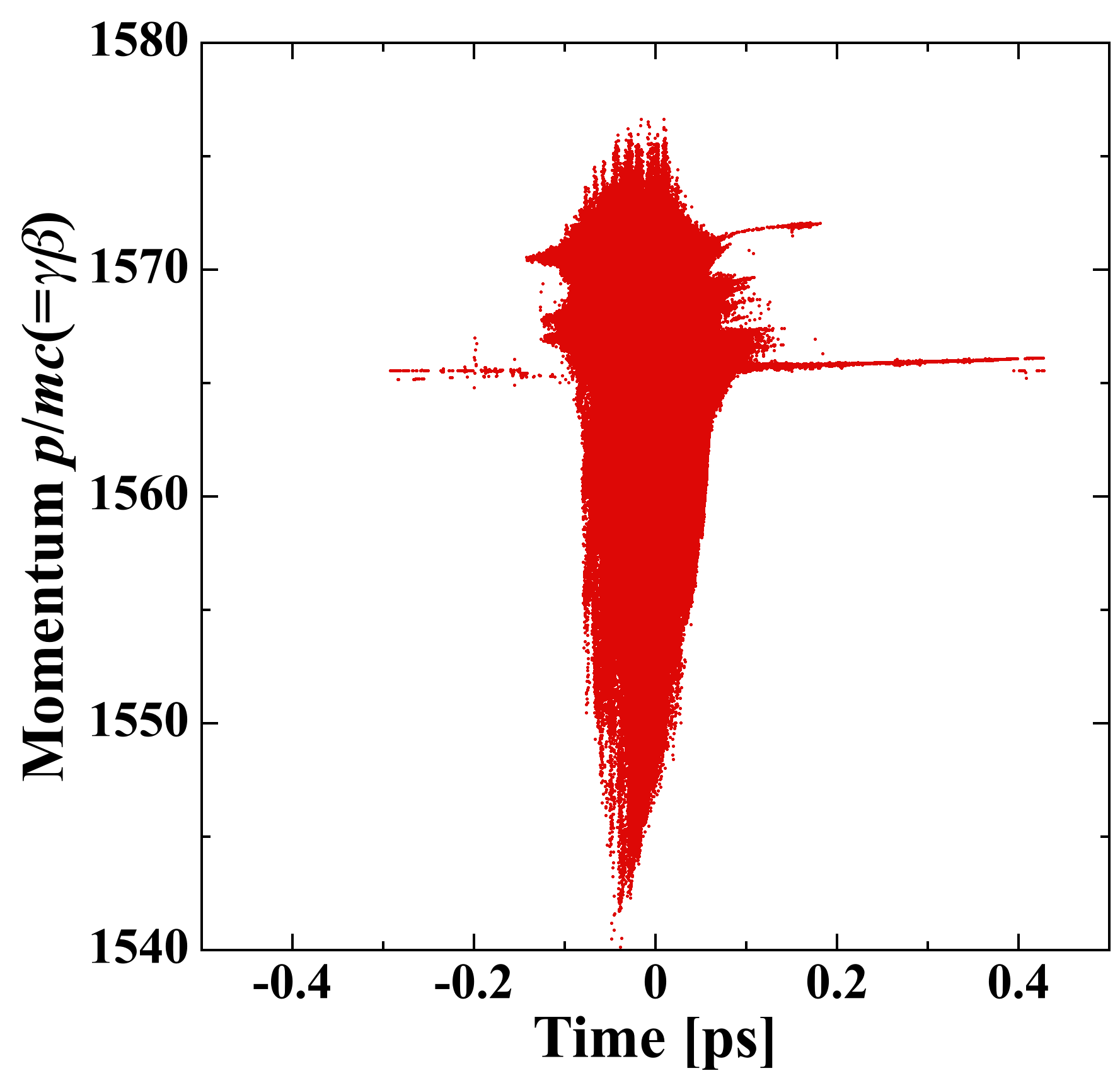 Energy spread is increased.
<gb>=1564.3 
st=38.6 fs
sp/p=0.342 %
enx=2.00 mm·mrad
eny=0.90 mm·mrad
e-
simulation by Genesis
PFEL > 10 kW is achieved.
[Speaker Notes: .]
Bunch Decompression & Deceleration Simulation
Electron beam is transported without beam loss.
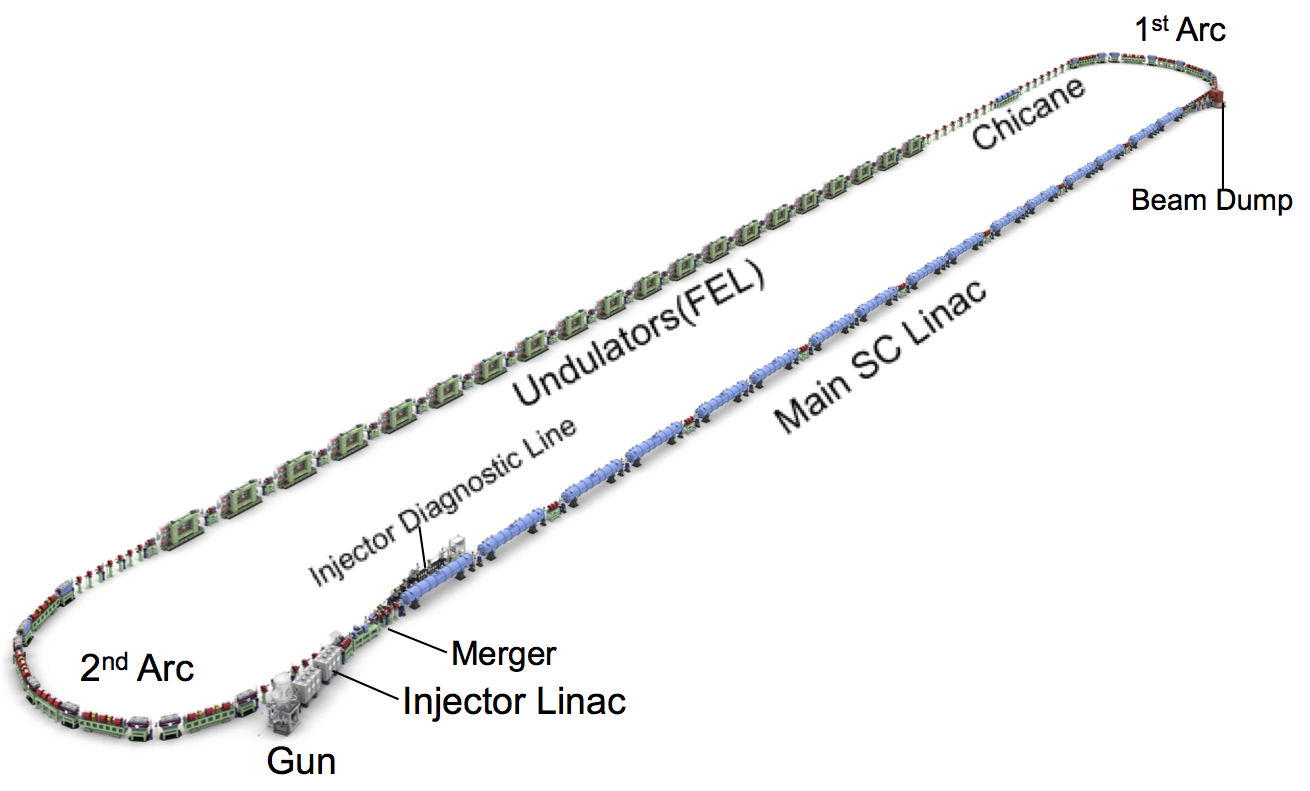 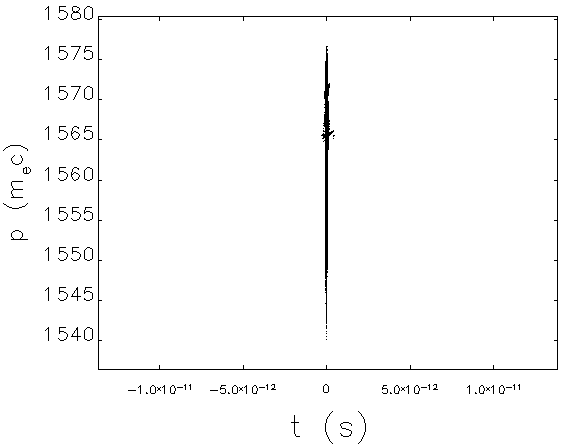 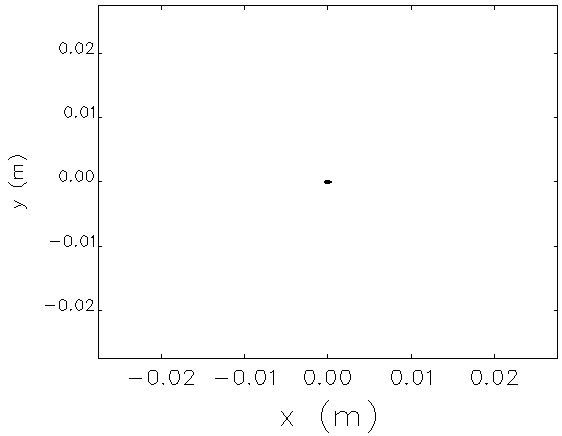 sx=0.13 mm
sy=0.066 mm
E~9.5 MeV
simulation by elegant
e-
5ps
1cm
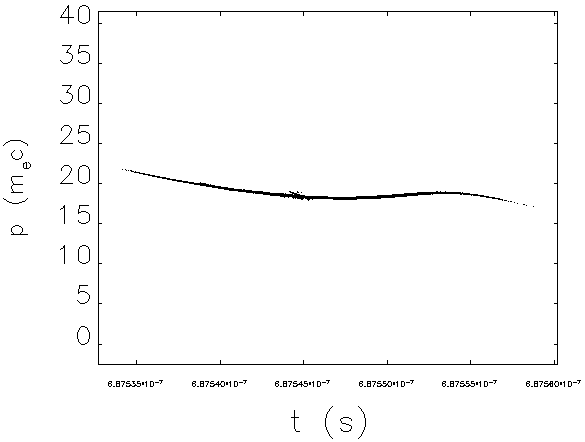 main linac exit
E~799 MeV
st=3.49 ps
sp/p=2.26 %
FEL exit
Maximum horizontal beam size
2nd arc exit
5ps
sx=3.54 mm
sy=0.024 mm
st=38.6 fs, sp/p=0.342 %
st=3.20 ps
sp/p=0.336 %
2cm
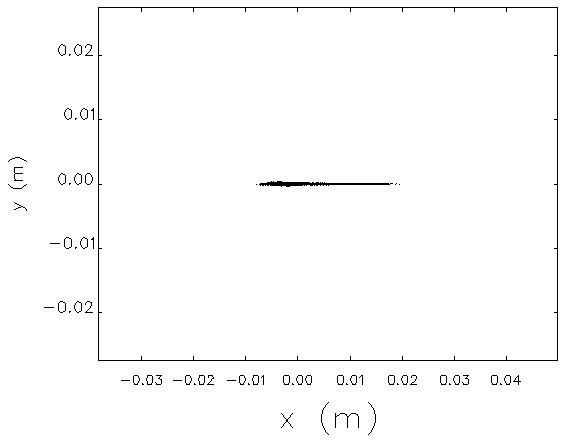 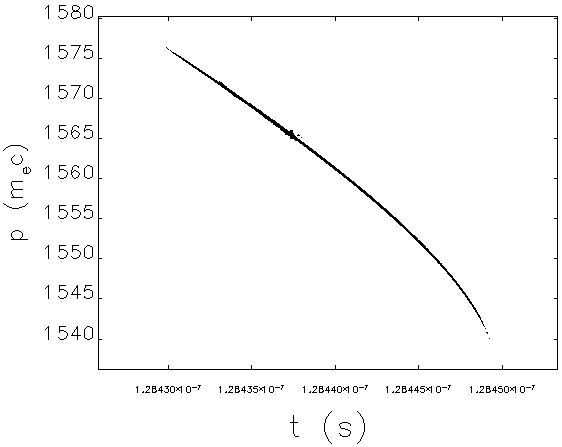 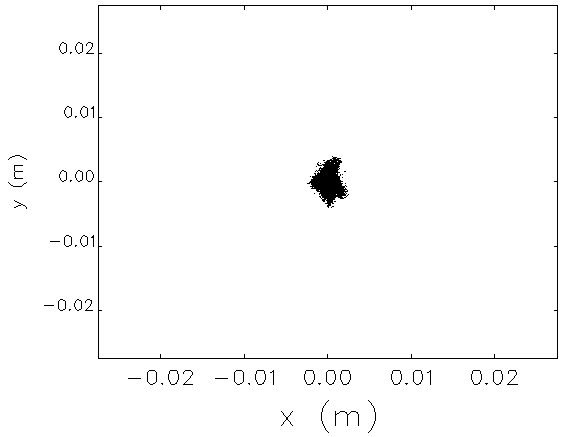 sx=0.61 mm
sy=0.30 mm
enx=6.68 mm mrad
eny=0.90 mm mrad
enx=10.92mm mrad
eny=0.88 mm mrad
5ps
enx/eny=2.00/0.90 mm mrad
1cm
Assumed arc-duct aperture
Optical Beamline
Characteristics of the EUV-FEL light
LSI Fab and EUV-FEL light source
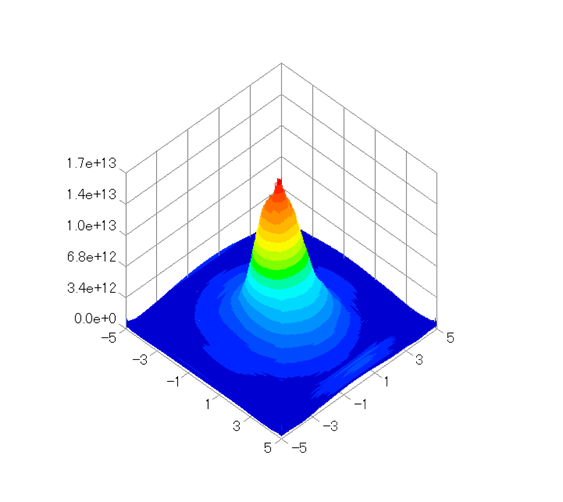 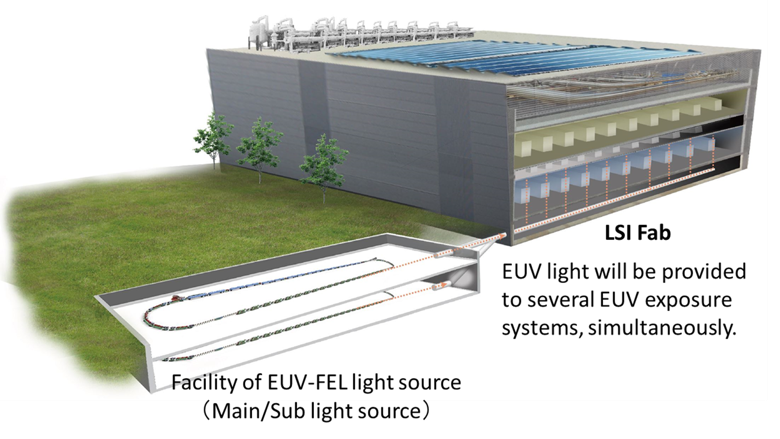 Energy density per pulse of EUV light at 3 m far from the FEL exit : ~10 mJ/cm2/pulse
c.f. Mo/Si and Al ablation threshold : ~20 mJ/cm2/pulse (< 10 ps)
M. Nishikino et al., 
Proc. of 2018 Source Workshop (2018) .
Preliminary beamline design concept
curved grazing mirror
(2) Segmented multi curved mirror
~0.1 mJ/cm2
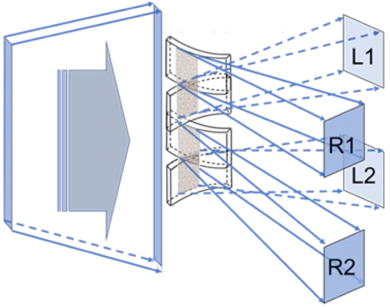 Vertical expansion of the FEL light
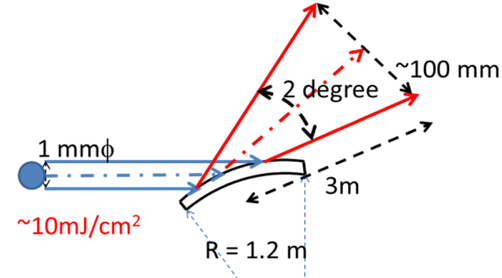 Horizontal separation and 
expansion of the EUV light
To each scanner 
system
Vertically expanded
EUV-FEL light
EUV-FEL light
~2.5 mJ/cm2
~0.1 mJ/cm2
…
~20 x 20 mm2
at 3 m after the mirror
The expanded EUV light is transported to each scanner system without serious loss and mirror damage.
Upgrade Scheme to BEUV FEL
Dump
Injector
Dump
Injector
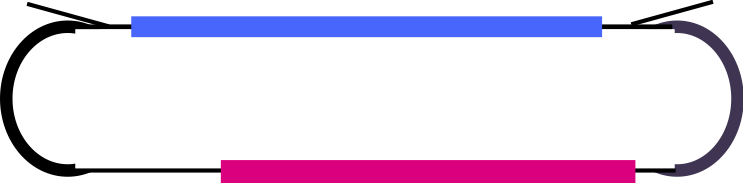 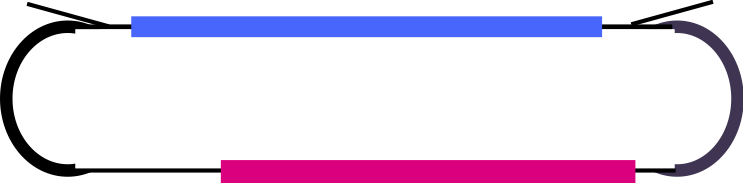 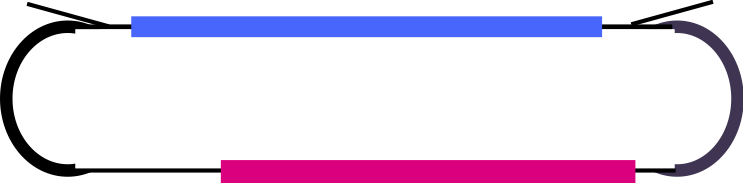 Dump
Injector
Main Linac(ML)
Main Linac(ML)
EUV FEL
Undulators(FEL)
Undulators(FEL)
Main Linac(ML)
EUV Light
EUV Light
EUV FEL
Dump
Injector
Dump
Injector
Undulators(FEL)
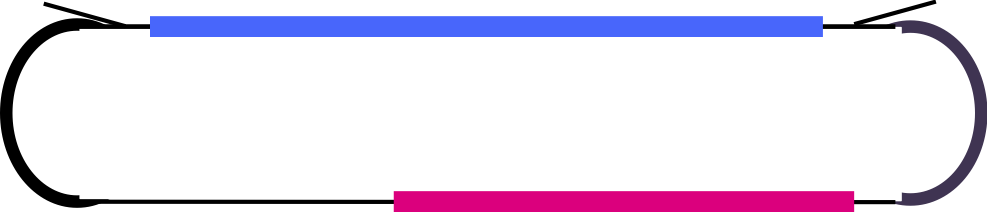 Main Linac(ML)
Main Linac(ML)
EUV Light
Spreader
Combiner
BEUV FEL
Undulators(FEL)
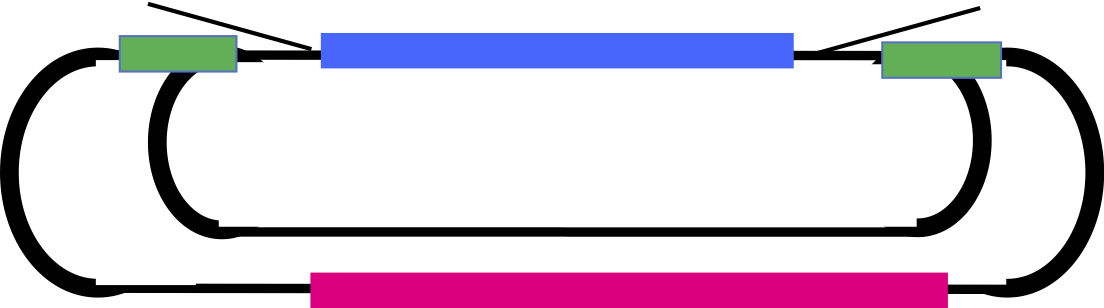 Undulators(FEL)
BEUV Light
BEUV Light
(A) Sigle-loop layout
BEUV FEL
(C) Doule-loop layout 2
M. D. Ackermann et al., 
Proc. of 2021 Source Workshop, S1.
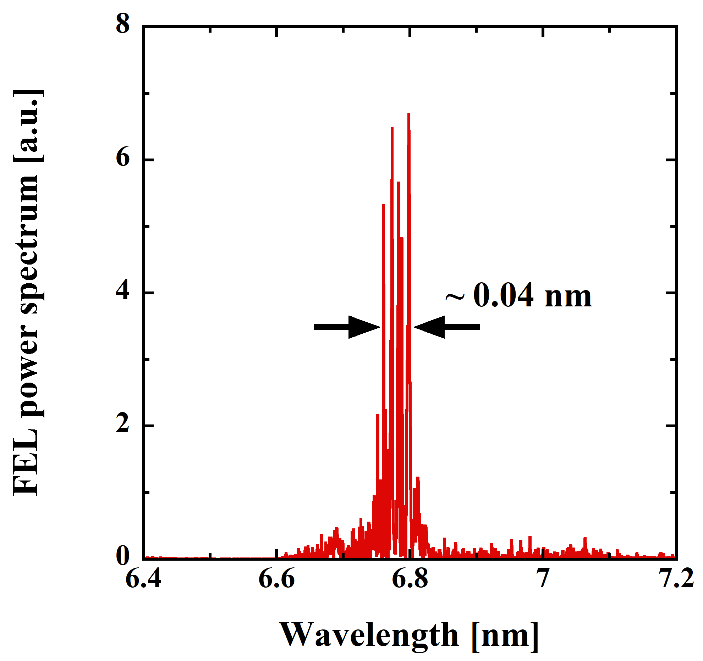 BEUV Light
Undulators(FEL)
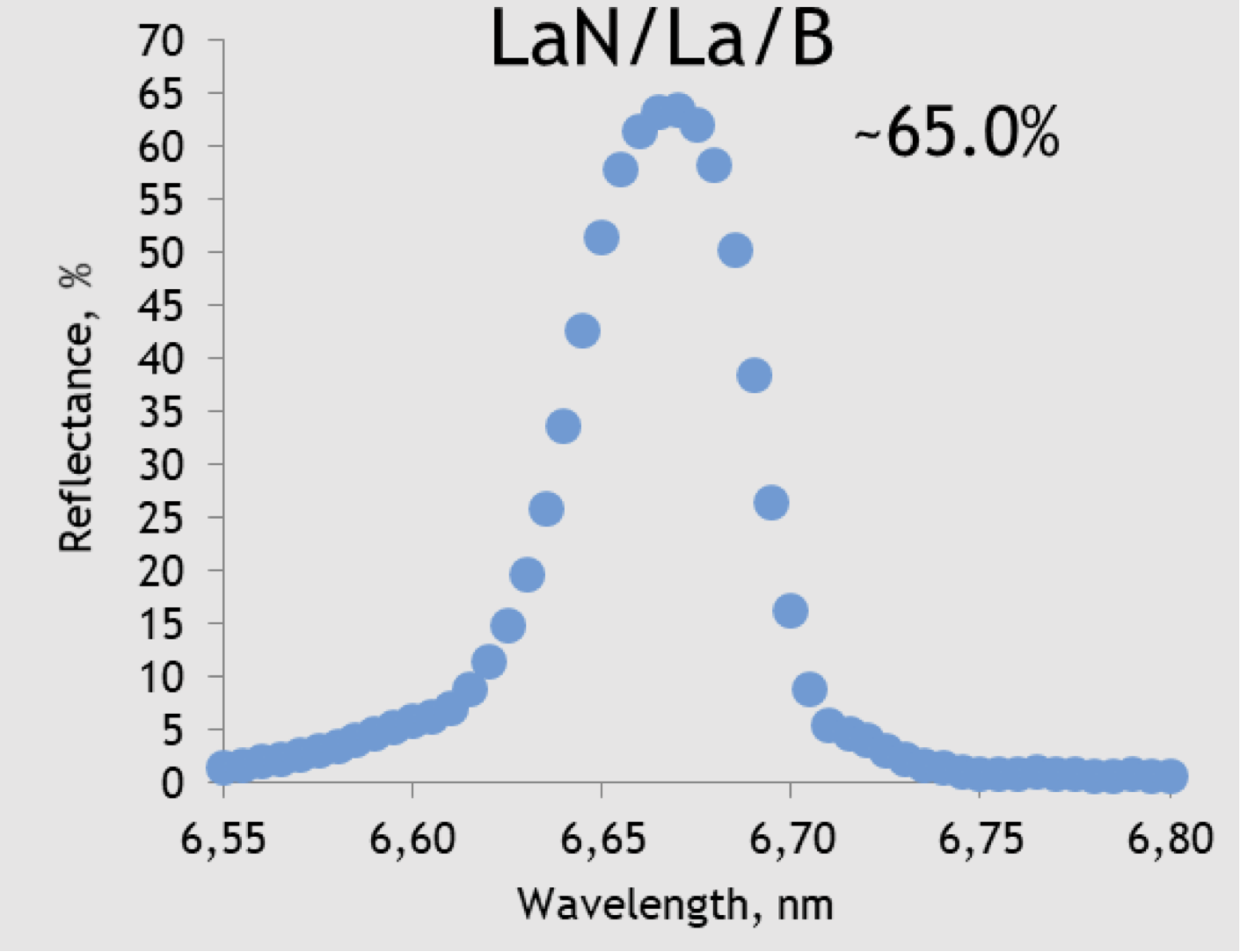 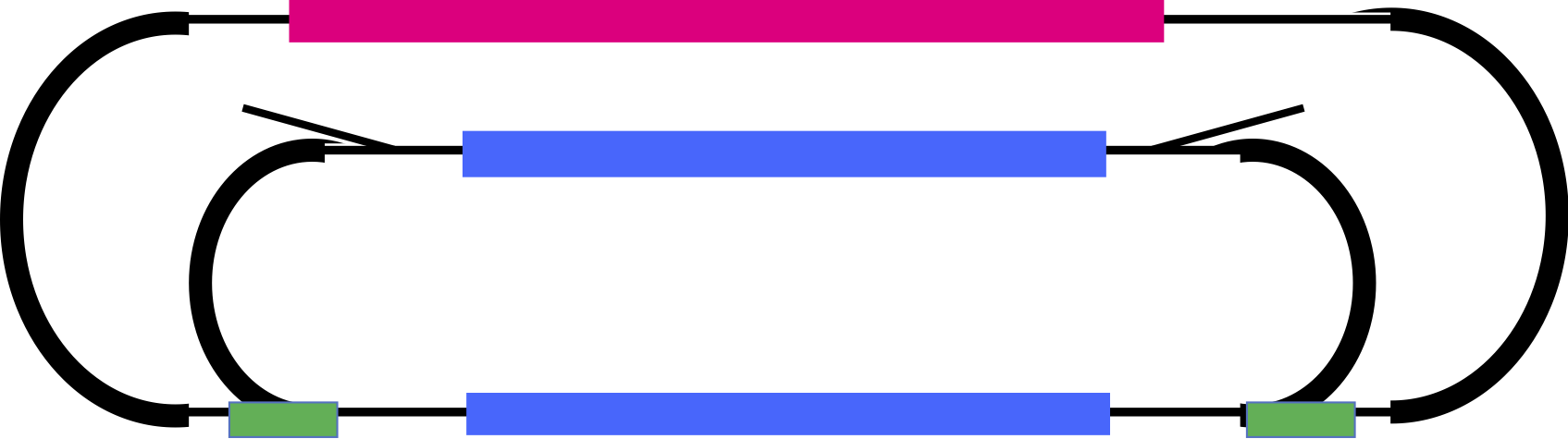 Injector
Dump
EUV FEL
Main Linac 1(ML1)
FEL power spectrum [a.u.]
Main Linac 2(ML2)
Combiner
Spreader
0.04 nm
BEUV FEL
Wavelength [nm]
BEUV Mirror reflectivity
BEUV FEL spectrum
An ERL based FEL is also a promising light source for BEUV lithography.
(B) Doule-loop layout 1
Polarization Effect & Control
Polarization effect in high-NA lithography
e-
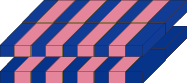 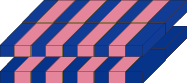 High NA  finer pattering
(b) p-polarized light
(a) s-polarized light
EUV light
BEUV light
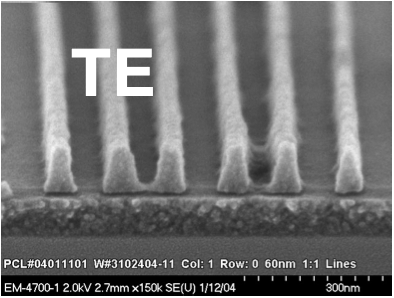 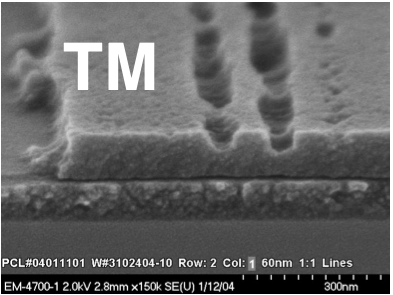 Low-NA
High-NA
Examples of polarization experiments
wafer
Intensity of (a) s-polarized and (b) p-polarized light
in high NA lithography (by A. Suzuki)
Schematic of low and high NA
lithography
B. W. Smith et al., Proc. of SPIE 5377, 68-79 (2004).
Polarization control scheme
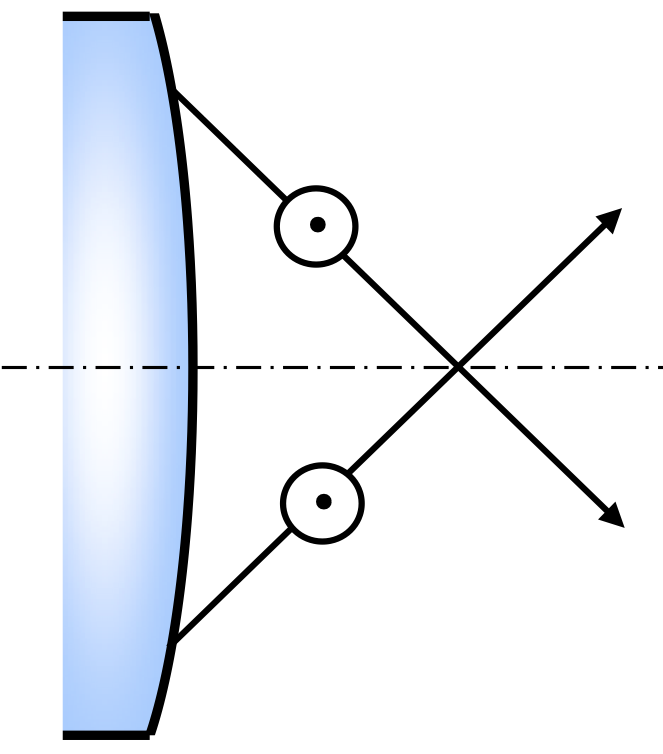 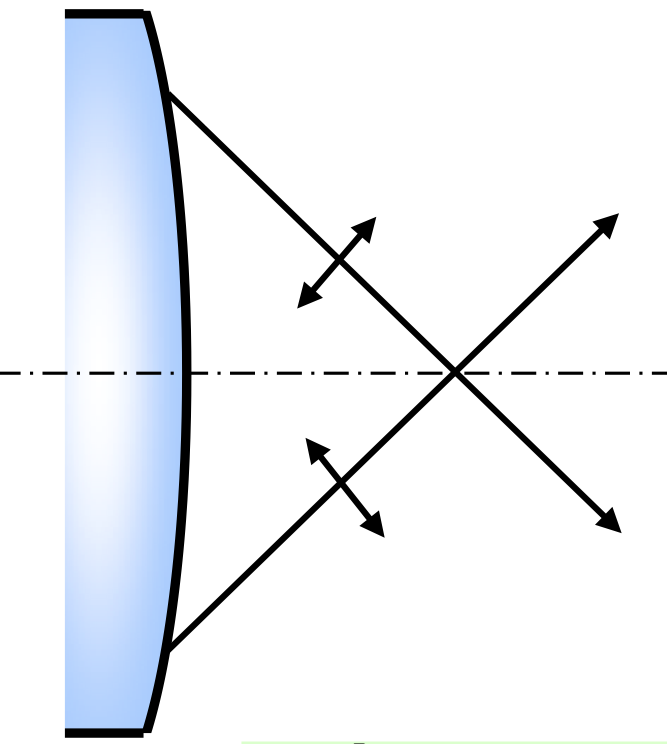 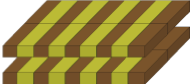 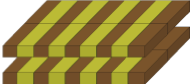 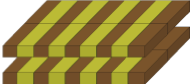 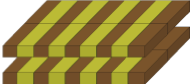 …
…
(b) p-polarization(TM)
(a) s-polarization(TE)
Circularly-polarizing (helical) undulators
・Majority of the FEL undulators
・Higher FEL gain than linearly-polarizing undulators
   Higher EUV/BEUV FEL power
Variably-polarizing undulators
・Last several undulators
・Equipment of polarization control mechanism
   Generation of variably-polarized light
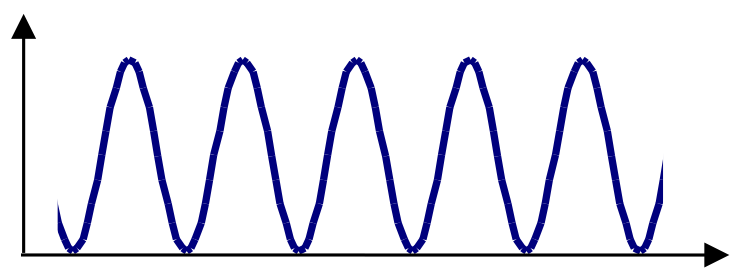 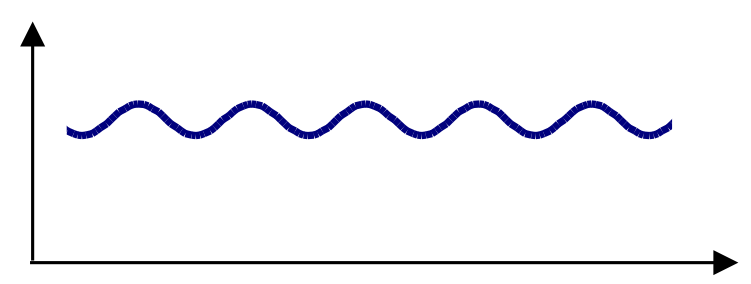 The EUV-FEL can control polarization of the FEL light for high-NA lithography.
157-nm light, NA=0.85, 60nm half-pitch
Electricity Consumption
Sustainable semiconductor technologies & systems(SSTS) program
・CO2 footprint of semiconductor manufacturing is rapidly rising.
・Environmental score is newly added to the traditional ones.
NXE:3X00 electricity consumption
2022
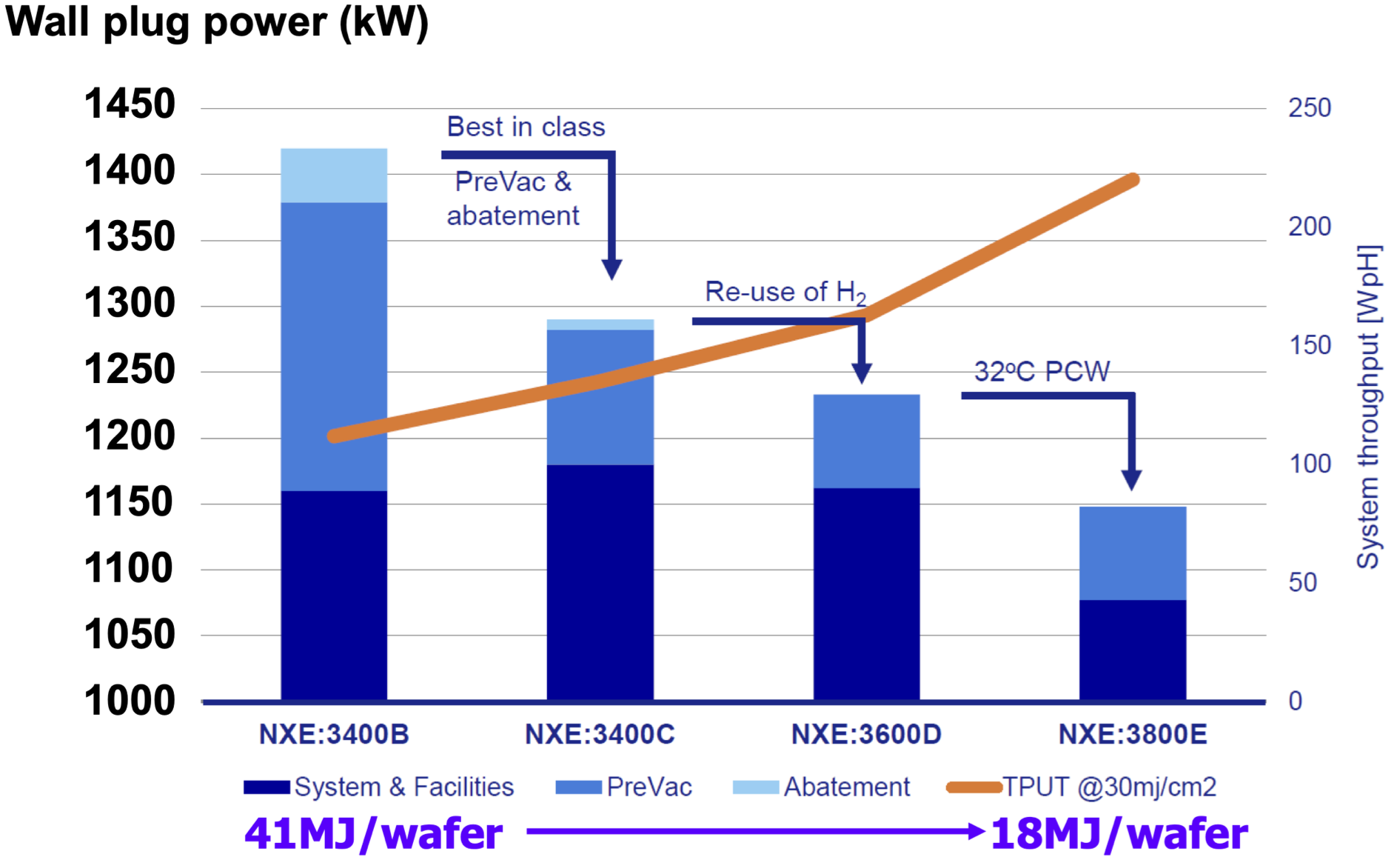 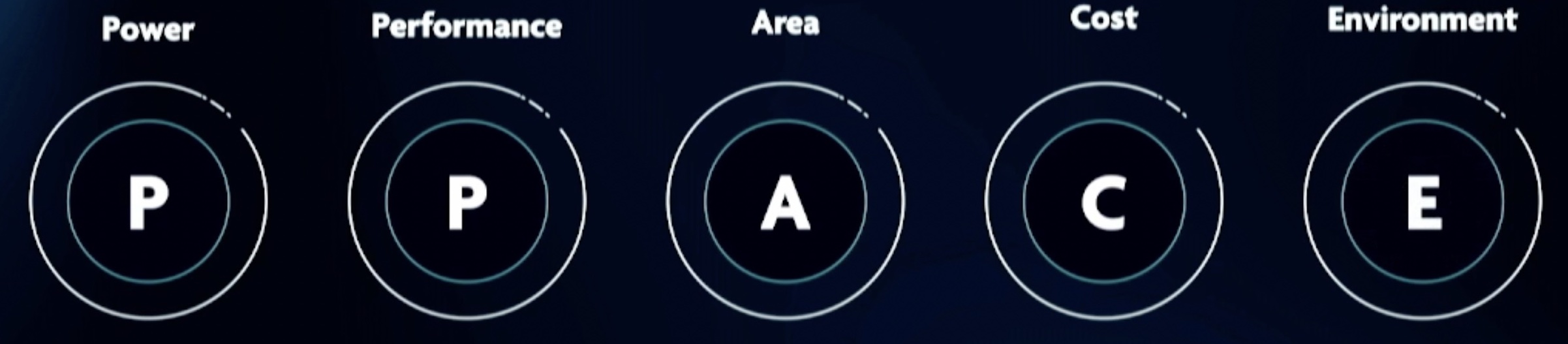 Requirements of chips in technology development
L. V. den Hove, Proc. Metrology, Inspection, and Process Control XXXVI, PC1205301(2022).
Electricity consumption
 EUV-FEL : ~7.0 MW/10-kW EUV  ⇒ ~0.7 MW/1-kW EUV(or scanner)
 LPP         : ~1.1 MW/250-W EUV  ⇒ ~4.4 MW/1-kW EUV(or scanner)
M. van den Brink, ITF USA (2020)
EUV-FEL electricity consumption (tentative)
EUV-FEL can greatly reduce the electricity consumption.
Construction cost
EUV-FEL : ~US$350M/10-kW EUV  ⇒ ~US$35M/1-kW EUV
LPP         : ~US$20M/250-W EUV    ⇒ ~US$80M/1-kW EUV
LPP running cost: ~US$16M/250-W EUV ⇒ ~US$64M(?)/1-kW EUV
EUV-FEL can also reduce the cost per scanner.
Potential Problems in EUV-FEL
R&D expense of EUV-FEL
Who pays the cost? International collaboration necessary.
Cost of ownership
To be less than LPP source
Footprint
Stable operation
Two beam lines are necessary for back up
Generation of radioactive materials
High peak power 
Potential damage in mirrors and reticles
Coherent light
Based on H. Ishiuchi’s presentation in 1st EUV-FEL Workshop (2016)
Potential Problems in EUV-FEL
R&D expense of EUV-FEL  Paid by governments, companies, …
Who pays the cost? International collaboration necessary.
Cost of ownership  Cost per scanner reduced (to be investigated in detail)
To be less than LPP source
Footprint  Reduced by high-Eacc SRF cavity and/or multi-loop/turn ERL 
Stable operation  Twin light sources or redundancy system of critical parts
Two beam lines are necessary for back up
Generation of radioactive materials  Much reduced by energy recovery
High peak power  No damage of mirrors & reticles (< ablation threshold)
Potential damage in mirrors and reticles
Coherent light  Elimination of coherence effects in optics should be studied
* Possible solutions or mitigations of the EUV-FEL problems
Based on H. Ishiuchi’s presentation in 1st EUV-FEL Workshop (2016)
Outline
EUV Lithography
ERL based EUV-FEL Light Source
Summary
Summary
Higher EUV power (> 1 kW) will be required in future to overcome the stochastic effects for a higher throughput and higher NA. 
The ERL based EUV-FEL is a promising light source for future lithography and has advantages in EUV power, upgradability to BEUV, polarization control, electricity consumption and so on.
We should continue to solve or mitigate all the problems on the EUV-FEL for industrialization in collaboration with researchers in other fields.
Changing to the EUV-FEL is a paradigm shift in the semiconductor society and will need joint efforts of all the stakeholders.
Acknowledgement (1)
EUV FEL Light Source Study Group for Industrialization (since 2015)
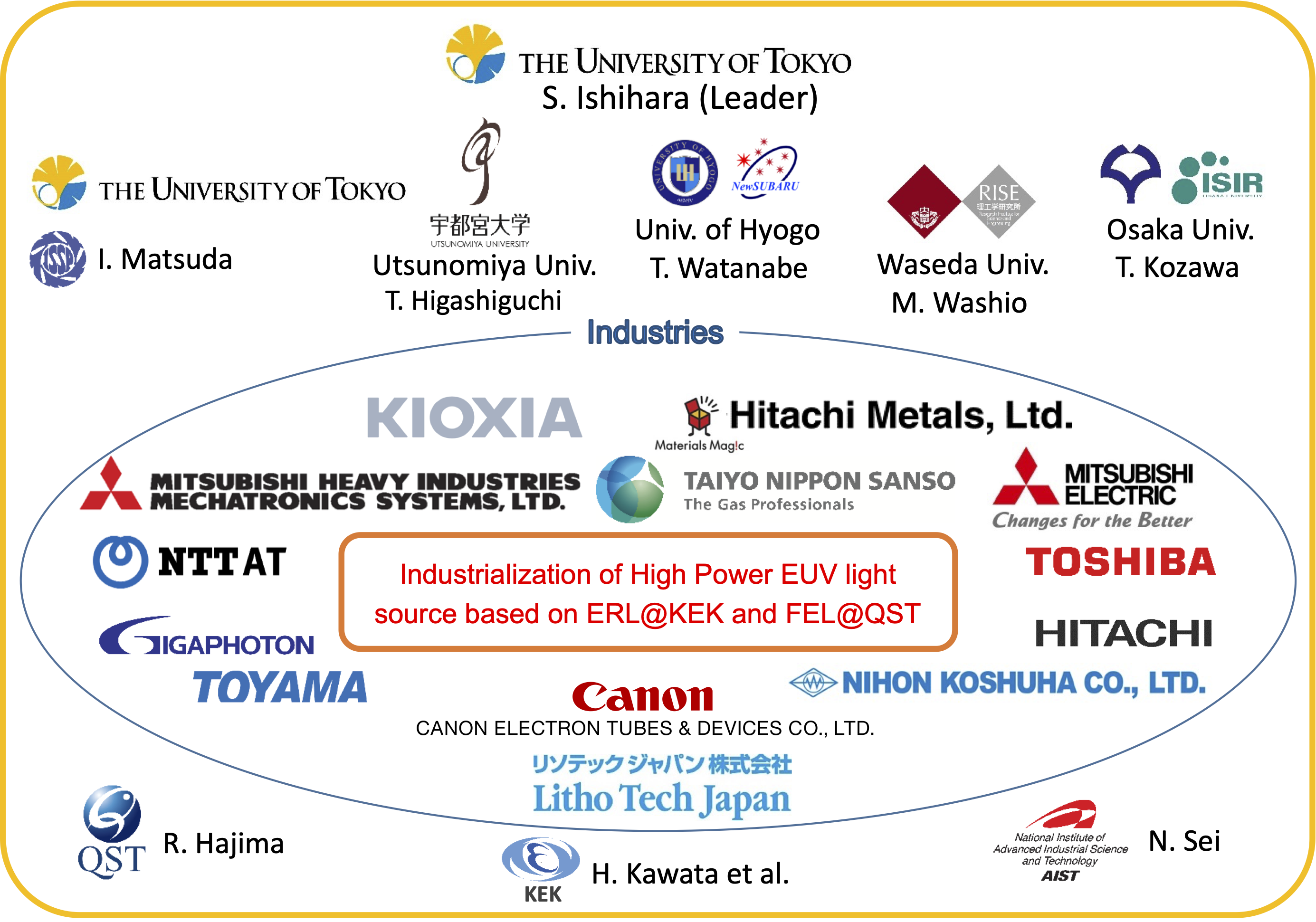 Past activities and Events
Six EUV-FEL Workshops
  1st EUV-FEL Workshop(2016)
  2nd EUV-FEL Workshop(2017)
  3rd EUV-FEL Workshop(2018)
  4th EUV-FEL Workshop(2019)
  5th EUV-FEL Workshop(2021)
  6th EUV-FEL Workshop(2022)
Twelve group meetings
Several seminars
Other local meetings
Acknowledgement (2)
cERL Collaboration Team
High Energy Accelerator Research Organization (KEK) 
M. Adachi, D. Arakawa, H. Araki, M. Egi, S. Eguchi, M. Fukuda, T. Furuya, K. Haga, K. Harada, N. Higashi, T. Honda, 
Y. Honda, T. Honma, X. Jin, E. Kako, Y. Kamiya, R. Kato, H. Kawata, Y. Kobayashi, Y. Kojima, T. Konomi, M. Murata, 
H. Matsumura, S. Michizono, C. Mitsuda, T. Miura, T. Miyajima, H. Miyauchi, Y. Morikawa, S. Nagahashi, H. Nakajima, 
N. Nakamura, K. Nakanishi, K. Nigorikawa, T. Nogami, T. Obina, H. Sagehashi, H. Sakai, M. Shimada, T. Shioya, 
M. Shiozawa, M. Tadano, T. Tahara, T. Takahashi, R. Takai, H. Takaki, O. Tanaka, T. Tanikawa, Y. Tanimoto, K. Tsuchiya, 
T. Uchiyama, A. Ueda, K. Umemori, M. Yamamoto
National Institutes for Quantum and Radiological Science and Technology (QST)
R. Hajima, K. Kawase, R. Nagai, M. Sawamura, M. Mori, N. Nishimori
Hiroshima University  M. Katoh, M. Kuriki, A Kano
National Institute of Technology, Akita College  F. Sakamoto
Collabolation Team for NEDO Project (IR-FEL)
National Institute of Advanced Industrial Science and Technology (AIST)
T. Sato, M. Kakehata, H. Yashiro
Tokyo University of Science (TUS)  K. Tsukiyama, T. Kawasaki
Hamamatsu Photonics  T. Edamura, N. Akikusa
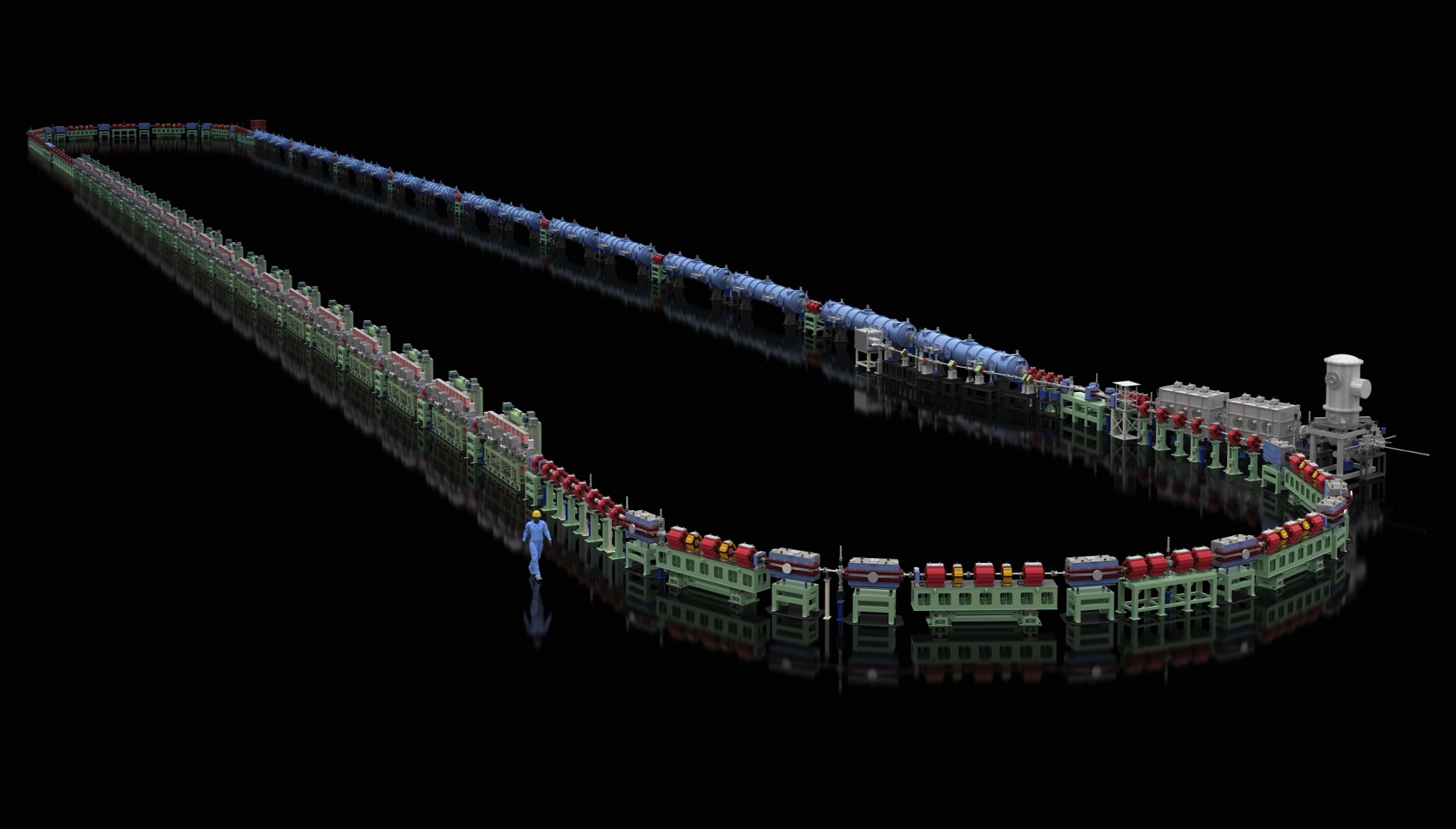 Thank you for your attention!
Thank you for your attention!